Big Question: How do the symbols of Easter help us to understand the meaning of Easter for Christians?
YEAR GROUP TWO
CORE CONCEPT:
SALVATION
Weekly questions:
Week 1:  How do different symbols help us to remember the story of Easter?
Week 2:  What do the symbols of bread and wine teach us about the meaning of Easter for Christians?
Week 3 and 4:  What does the symbol of the cross teach us about the meaning of Easter for Christians?
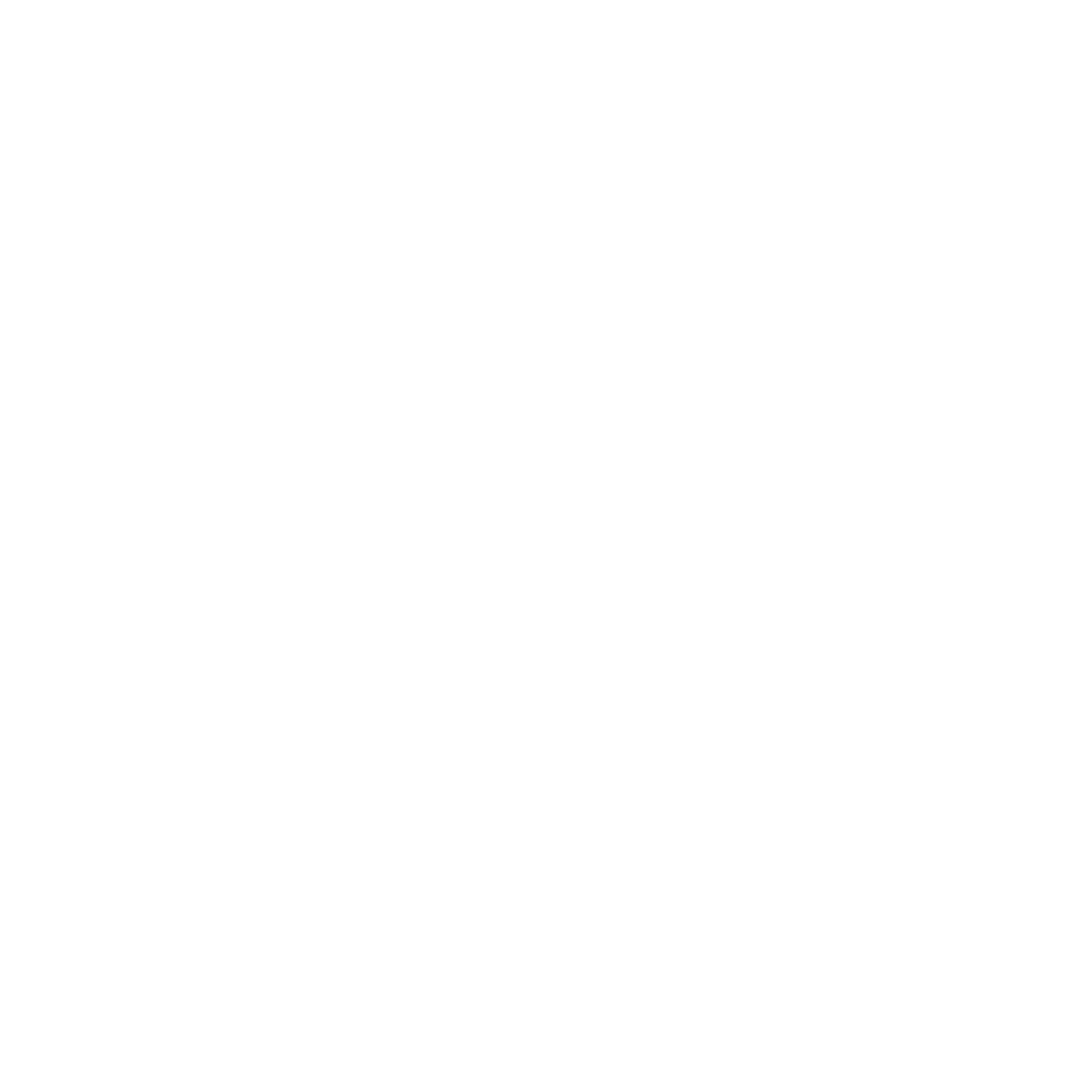 What a child needs to know and remember by the end of the unit:

To know and remember the meaning of the core concept:  Salvation
To retell the Easter story and know and remember its meaning
Main focus:
The Last Supper
The Crucifixion
To know and remember which symbols teach us about the meaning of Easter for Christians:  bread/wine/cross
What a child should be able to do (Assessment):
Ways of expressing meaning:
I can recognise that the bread, wine and cross are Christian symbols and can talk about them.  (WT)
I recognise that the bread, wine and the cross are symbols that have meaning for Christians.  (Exp)
I can use religious vocabulary to describe how Christians show their beliefs – ie receiving communion in memory of Christ, wearing a cross to signify their belief.  (GD)

Questions of values and commitments:  
I know what is special and important to me. (WT)
I can express my own ideas and recognise that others may have a different idea. (Exp)
I am beginning to make links with things that are important to me with the way I think and behave.   (GD)
Religious vocabulary:

Salvation:  To be rescued/saved by God. Relationship between God and humankind is restored.                          
Symbol:  An iconic representation of a specific religion or religious concept.
Last Supper:  The last meal Jesus ate with his disciples.
Holy Communion: Central liturgical service observed by most Churches (see Eucharist, Mass, Lord's Supper).  Recalls the last meal of Jesus and celebrates his sacrificial and saving death.  It is the coming together as the Body of Christ.
Passover/Pesach:  Festival commemorating the Exodus from Egypt.  
Sacrifice:  A divine offering.  Christ gave up his life for humanity.  He was the ultimate sacrifice.
Forgiveness:  To ‘let go’ of those things that hurt us.
Sensitivities:
 
Children from other faiths or no faith background.
Concept of death.
Allergies when handling food.
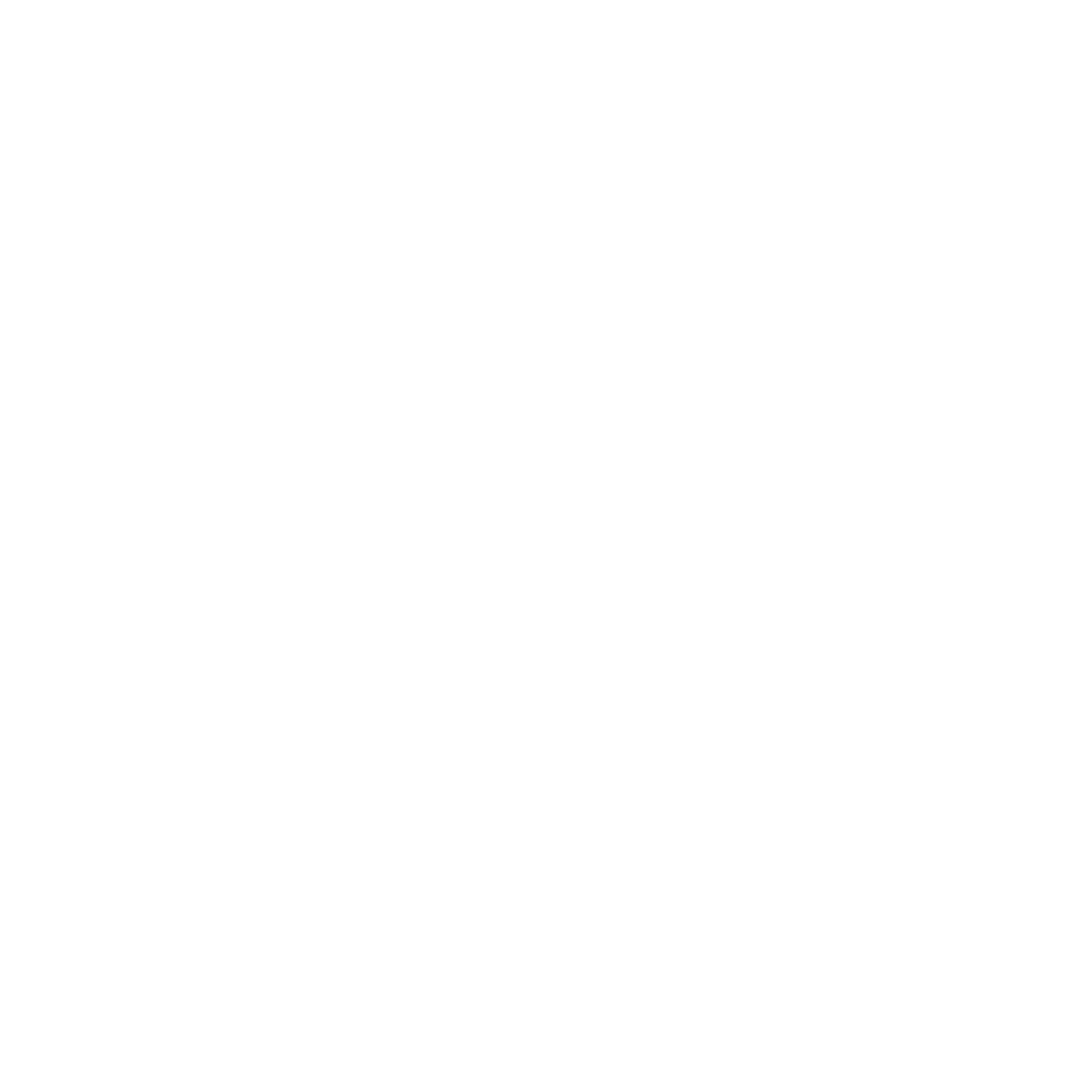 Background knowledge for teachers
YEAR GROUP TWO
The meaning of salvation:
It is through the death and resurrection of Jesus that the relationship between God and humanity is restored.  In the death of Christ, forgiveness is offered for the sins of all people.
 
Meaning of symbol:  
An iconic representation of a specific religion or religious concept.
CORE CONCEPT:
SALVATION
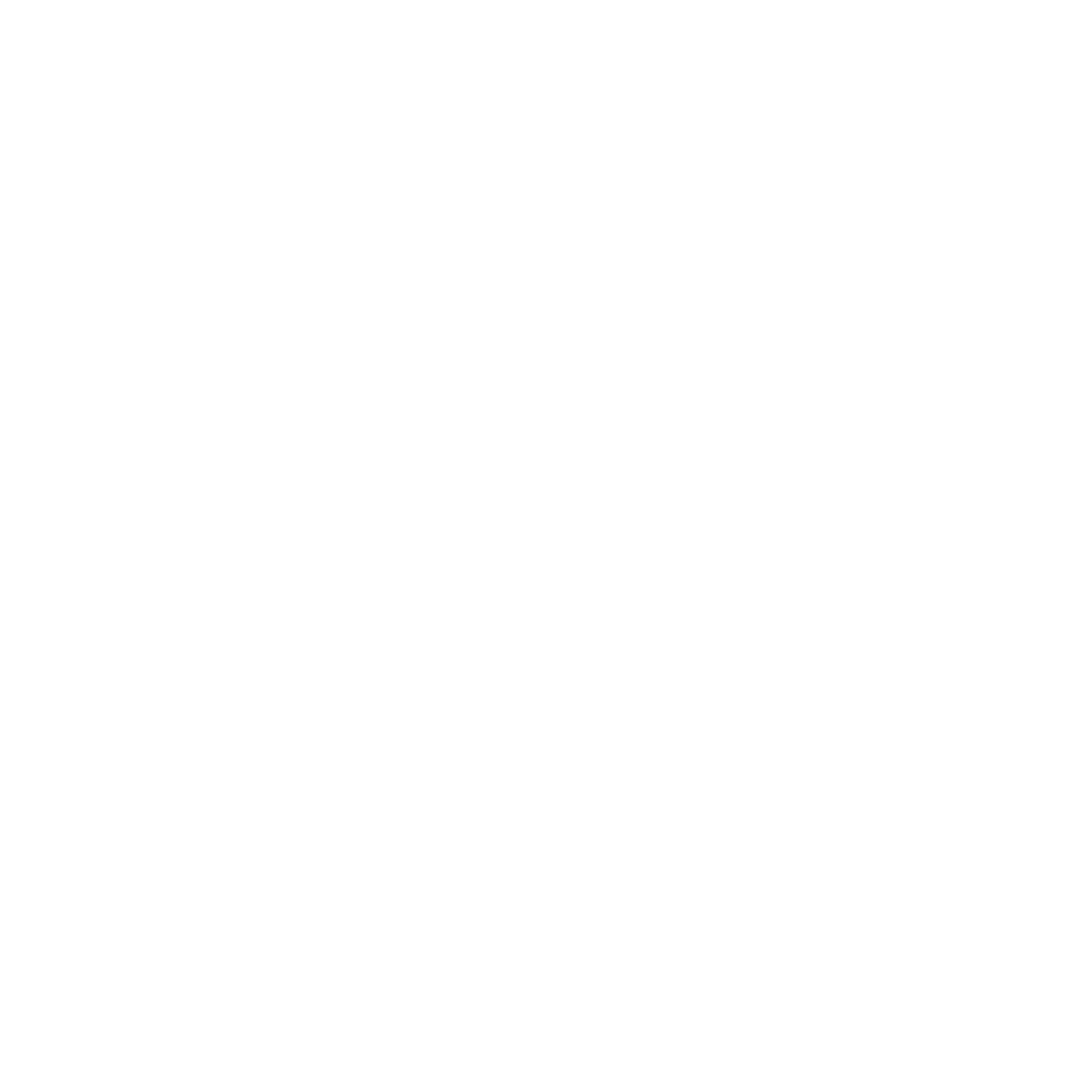 The Cross:
The cross is the universal symbol that Christians throughout the world recognise. It is the place where the God of love made it possible for the sins for the whole of humanity to be forgiven.  The cross symbolises the ultimate sacrifice in order that humankind can be forgiven redeemed and receive salvation – eternal life.  
 
https://www.bbc.co.uk/religion/religions/christianity/ritesrituals/eucharist_1.shtml
Type notes here…
The Eucharist:
It is from Jesus’ instruction:  And he took bread, gave thanks and broke it, and gave it to them, saying, “This is my body given for you; do this in remembrance of me.”  In the same way, after supper he took the cup, saying, “This cup is the new covenant in by blood, which is poured out for you.”  (Luke 22:  v19 -20)   The Church celebrates the Eucharist/Mass in some churches daily, in others, every Sunday.

Bread and wine:  
What do they mean?
Receiving the bread and wine for many Christians in an act of remembrance of what Christ called his disciples to do at the Last Supper.  It is therefore a reminder for Christians of Christ’s death on the cross in order that humanity can be restored.
For other Christians, during the Eucharistic prayer, these ordinary things are transformed into Christ’s body and blood.  This is known as transubstantiation.
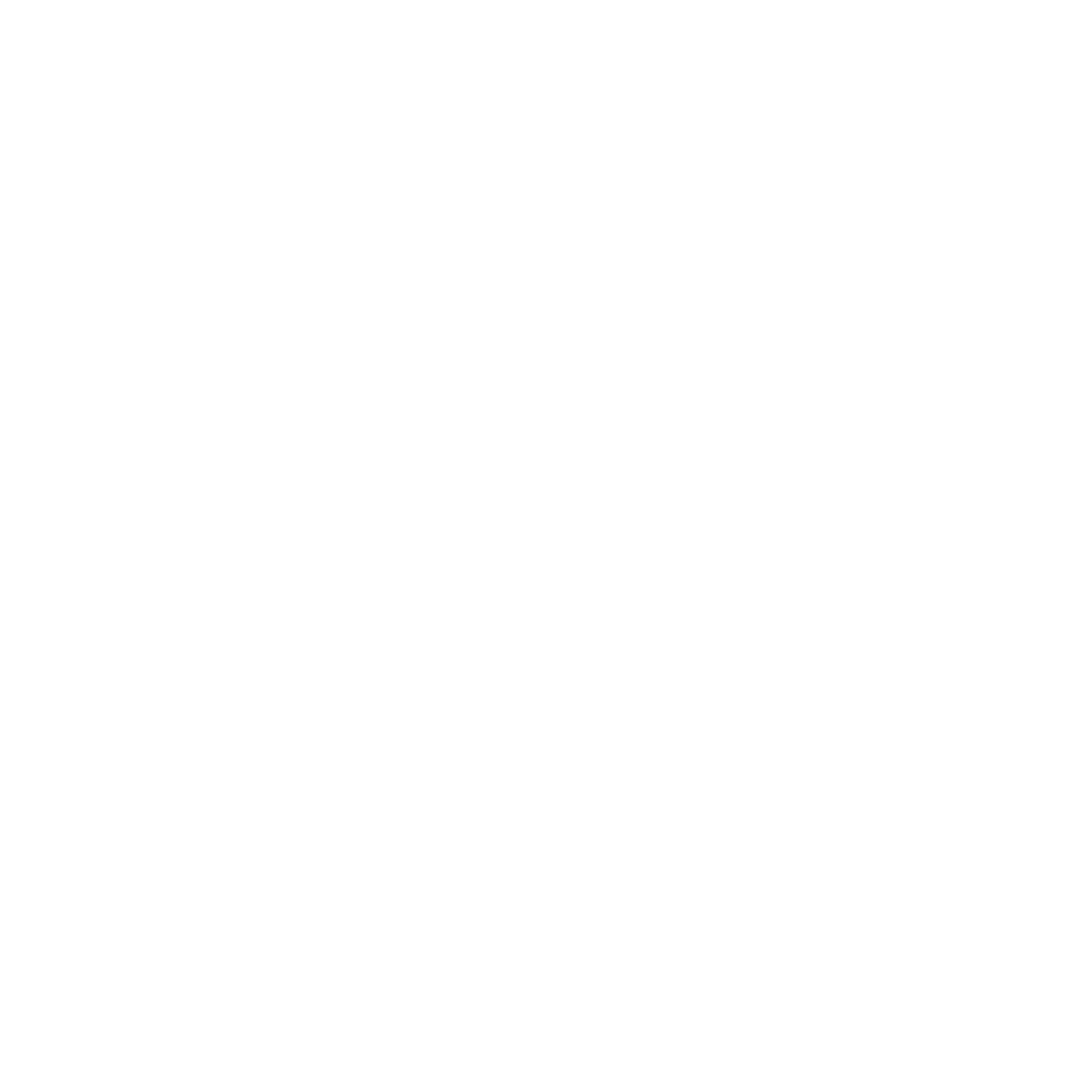 YEAR GROUP TWO
Lesson 1: How do different symbols help us to remember the story of Easter?
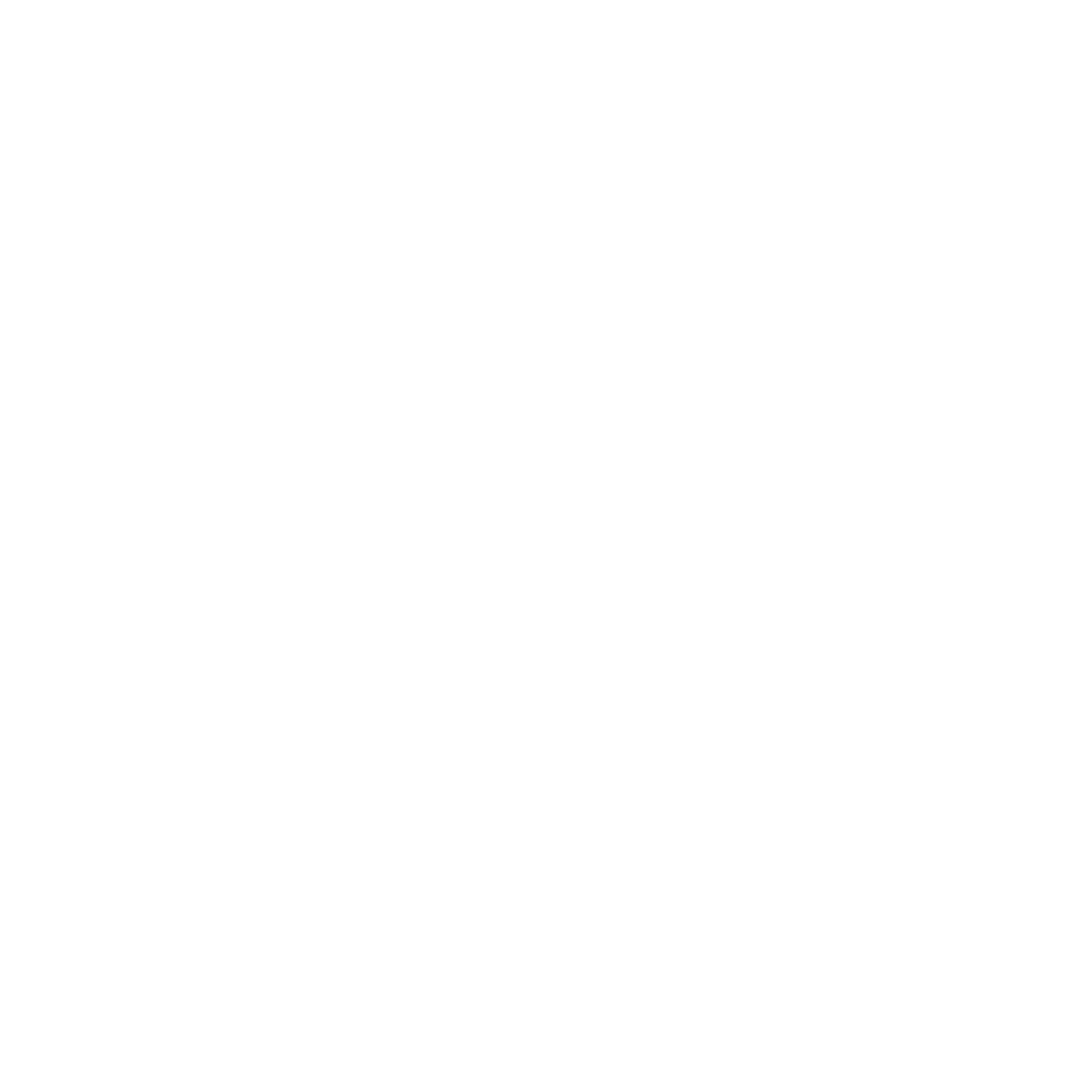 CORE CONCEPT:
SALVATION
Intention: 
To give pupils opportunities to:
Recall and retell the Easter story.
Understand what a symbol is.
Express an idea and recognise that others might think differently.

Religious vocabulary:  Salvation, symbol, palm leaf, bread, wine, cross.
Implementation:  
Outlining how to introduce the religious content in the classroom and create learning opportunities from it.
Introduction:

Unlock the Easter story by exploring the objects in the feely bag:  e.g. palm leaf, bottle of water, bread and ‘wine’, cross, stone.
 
Key questions:
How did you know which story to tell? 
How did the items in the bag help you? 
 
Teaching input:  
We call these items ‘symbols’ – like other symbols in everyday life, they help us to remember something without using words.

Discuss different symbols they might have come across in their everyday lives, e.g. no entry sign, bat sign (from Batman!), recycling sign, school logo etc. Talk about how religions use symbols to remind the believer of the most important things to remember.
 
Key question:
Can you think of any important symbols that you might have in your home that help you to remember an important occasion or idea?
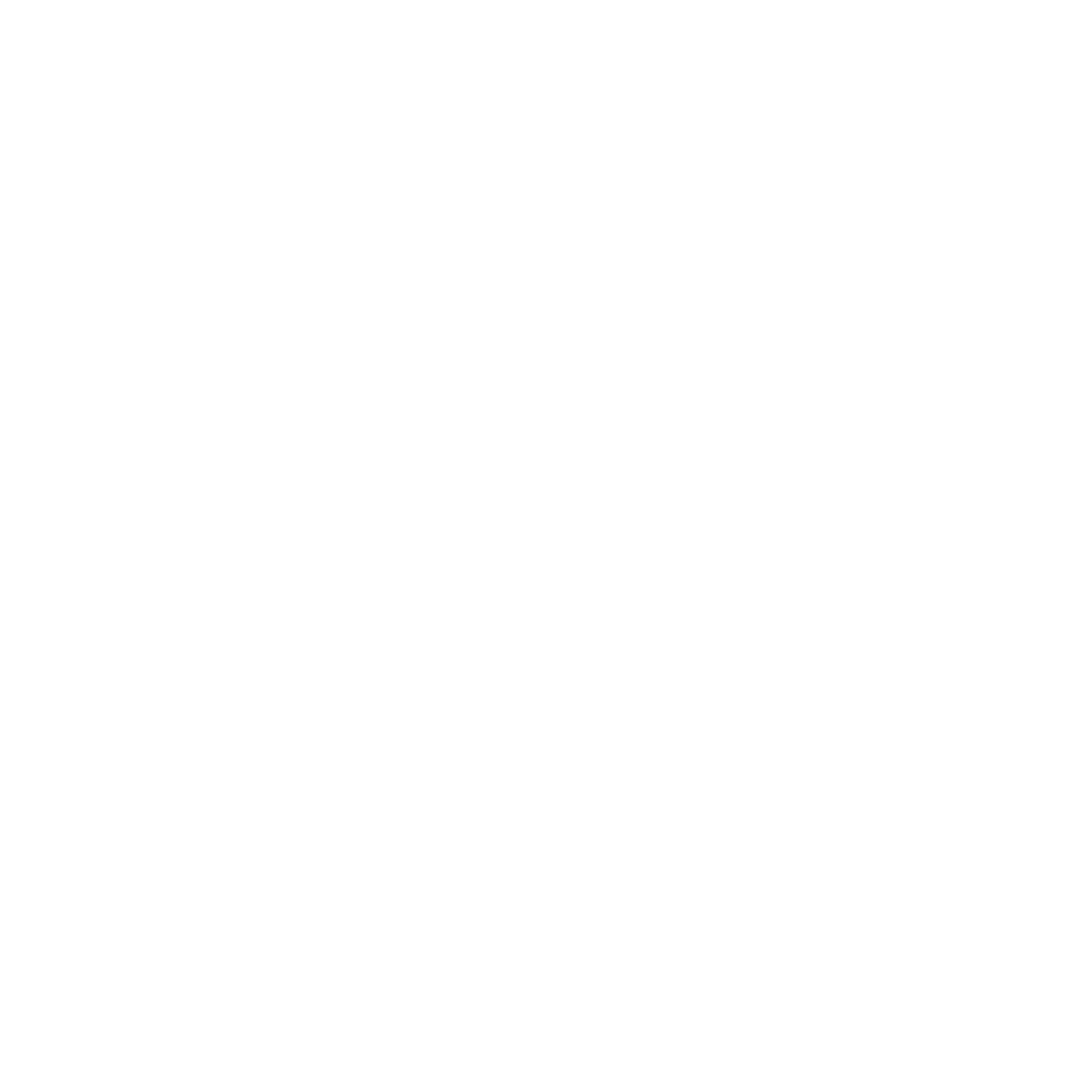 YEAR GROUP TWO
Lesson 1: How do different symbols help us to remember the story of Easter?
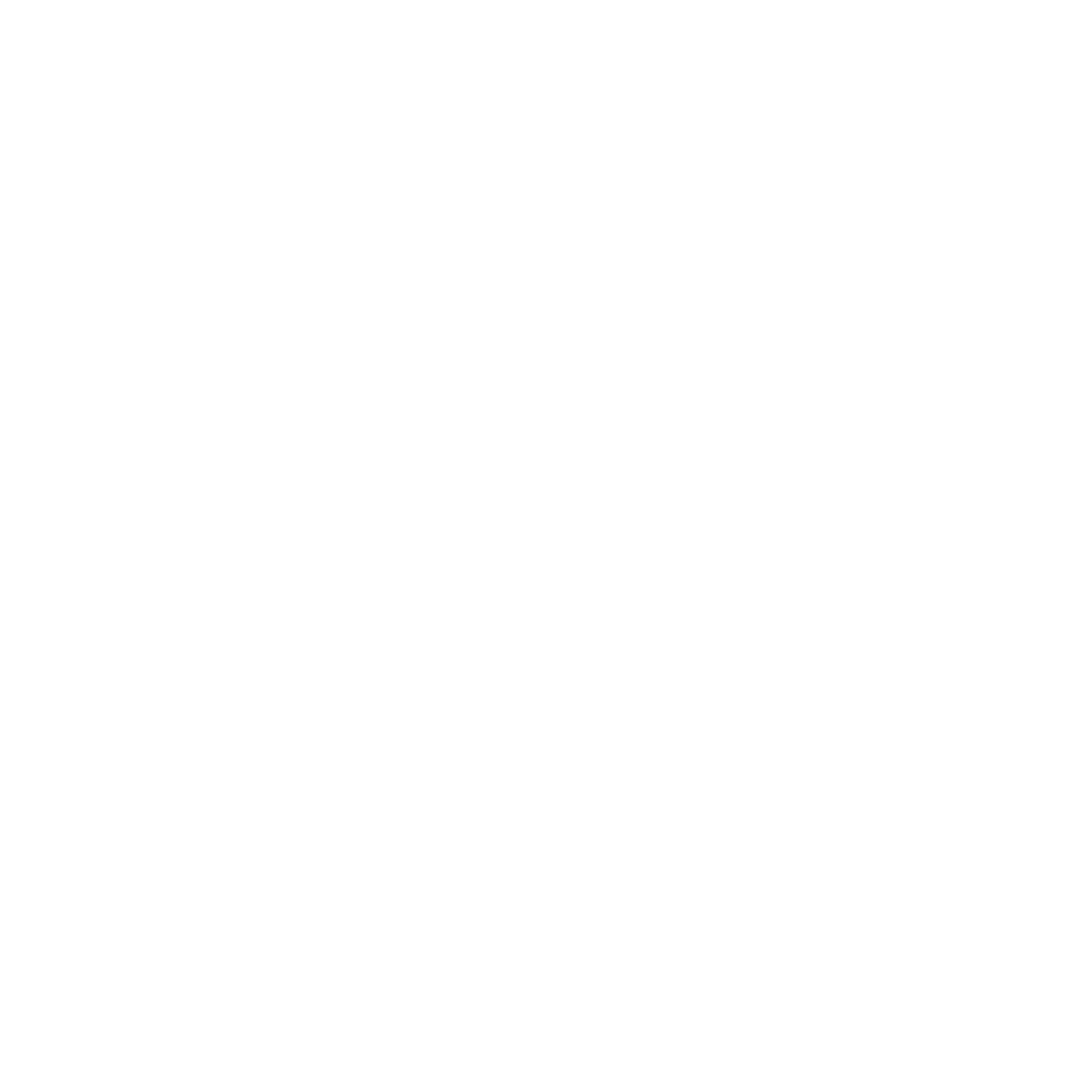 CORE CONCEPT:
SALVATION
Main teaching input:  (Investigate and explore)
Introduce this week’s question:  How do different symbols help us to retell the story of Easter?
Display the symbols from the bag and ask the children to put the symbols in order, then tell the story to each other. (This could be done as a class, or in pairs, depending on the class.)
Things to note:
Are there any parts of the story the children are not sure of? 
Are there any misconceptions that need addressing?  (One common misconception to listen out for is the idea that it was ‘magic’ that enabled Jesus to rise from the dead.)
 
Main activity:  (Evaluate and communicate)
Order the symbols of Easter in their book.
Groups or in pairs depending on the class dynamics, rehearse retelling the Easter story.  The group/pair then share the retelling with another group/pair.
Group/pair decide which part of the Easter story they think is the most important and explain why.
 
Plenary:  (Reflect and express)
 
Key questions:  
I wonder which symbol you think is the most important in the Easter story.  Can you explain why?
I wonder if there is any symbol, we could take away but not lose the true meaning behind the story?
 
Things to note:
It is important following the discussion, that all the symbols are put back into the story so that the pupils know that each symbol is significant and important to the narrative.
Implementation:  
Outlining how to introduce the religious content in the classroom and create learning opportunities from it.
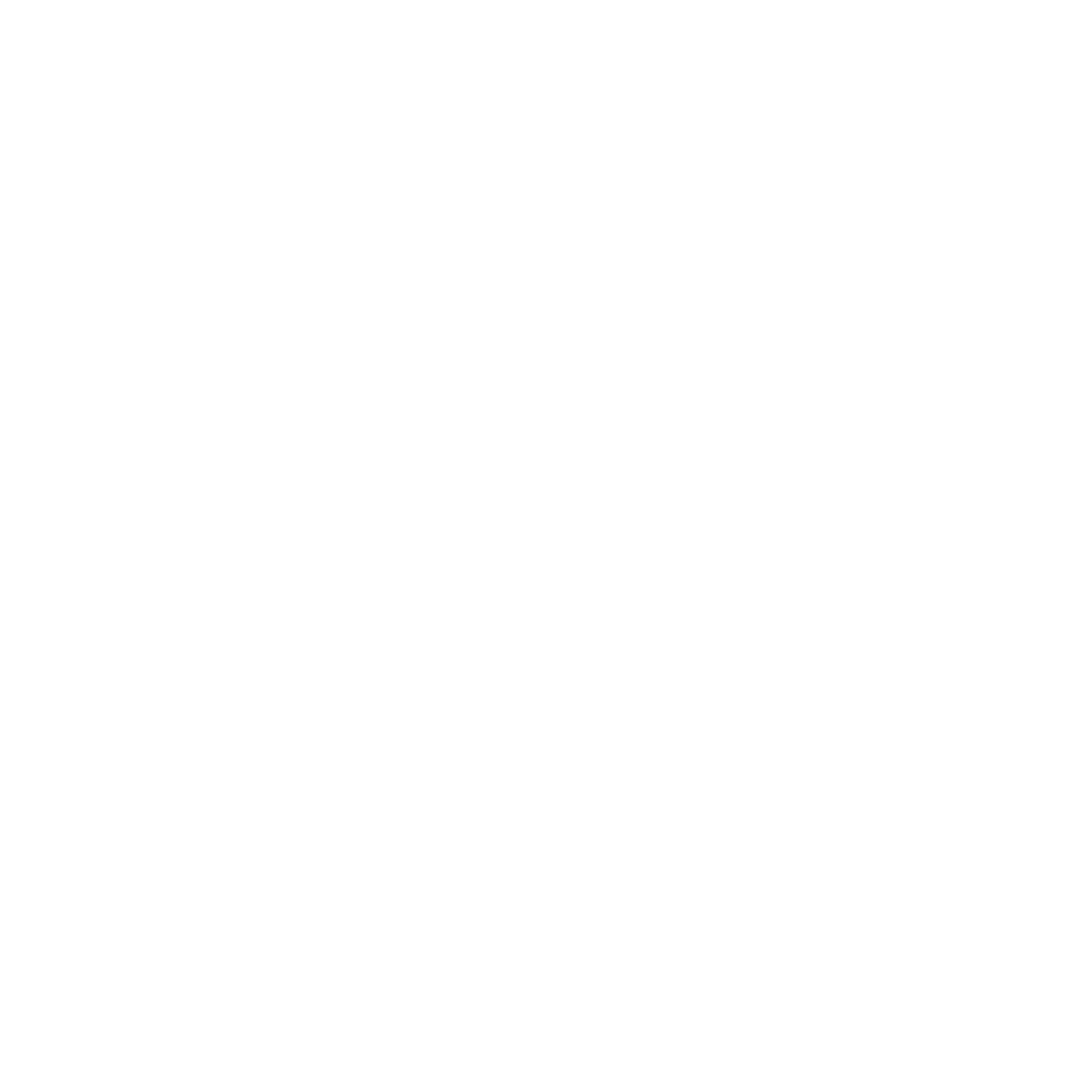 YEAR GROUP TWO
Lesson 1: How do different symbols help us to remember the story of Easter?
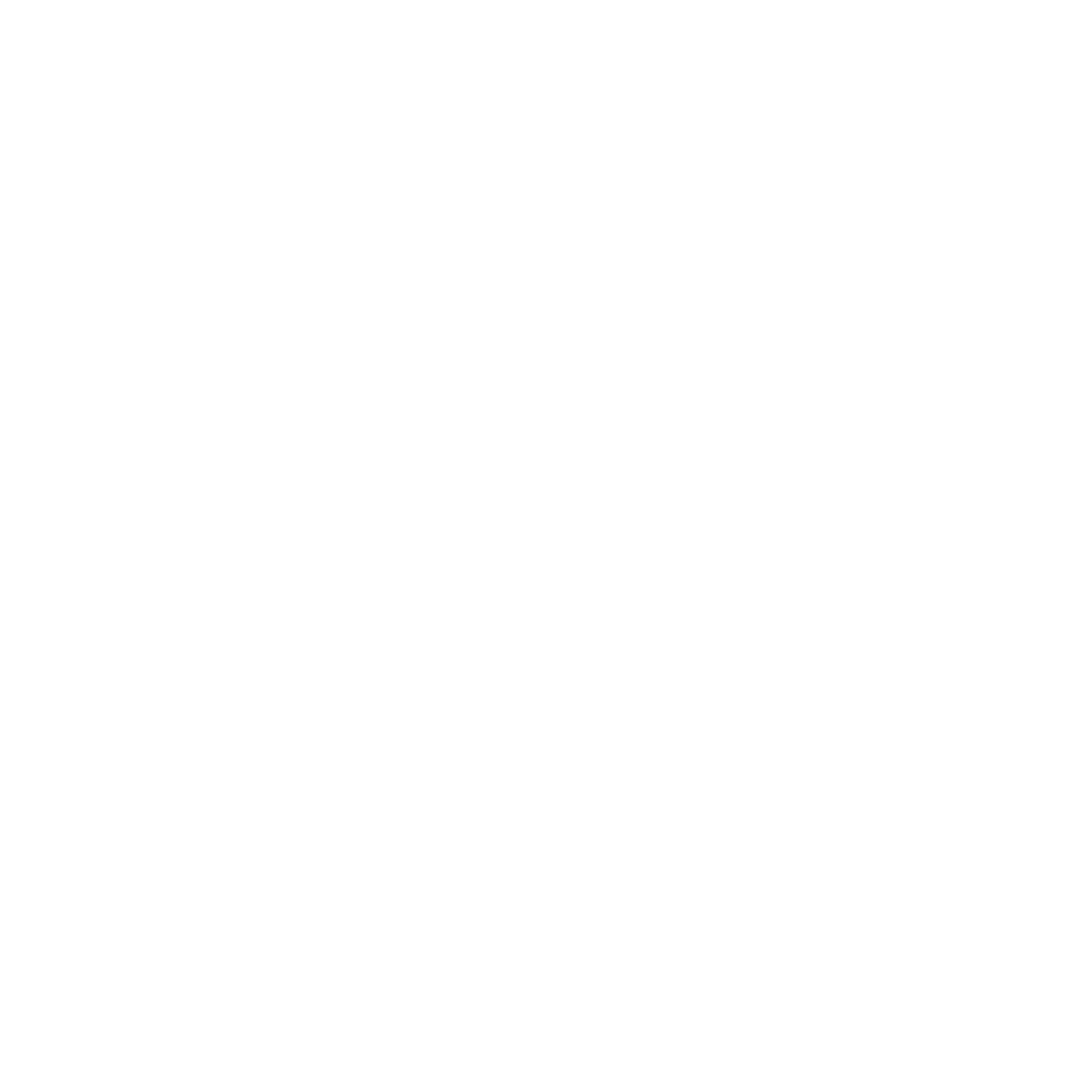 CORE CONCEPT:
SALVATION
Feely bag containing Easter symbols:
palm leaf (Palm Sunday)
bottle of water with perhaps a cloth (Jesus’ washing his disciples’ feet)
bread and ‘wine’ (either an image or bread and red squash!)
cross (Jesus’ death)
Easter egg (symbol of new life – now empty because Jesus is alive)
stone (from the front of the tomb, which was rolled away)
Resources
Sensitivities
Be aware of any pupils who may find it difficult to talk about Jesus death, and be sure to point out that although the cross reminds us of a sad event, it is a positive symbol because it reminds Christians, they can be friends with God because of Jesus, and shows how much God loves everyone.
Take note of pupils from different faiths.  If any pupils are unwilling to engage with or draw any of the symbols for religious reasons, ask them to draw or write their own symbols which would represent that part of the story.
Impact

What do you notice as a teacher?
What do pupils say?
In this box, note down anything that you heard a pupil say that would provide evidence towards their progress in RE.
Note down anything significant an additional adult has noticed.
Note down anything significant that happened in the lesson that will have an impact on the next lesson.
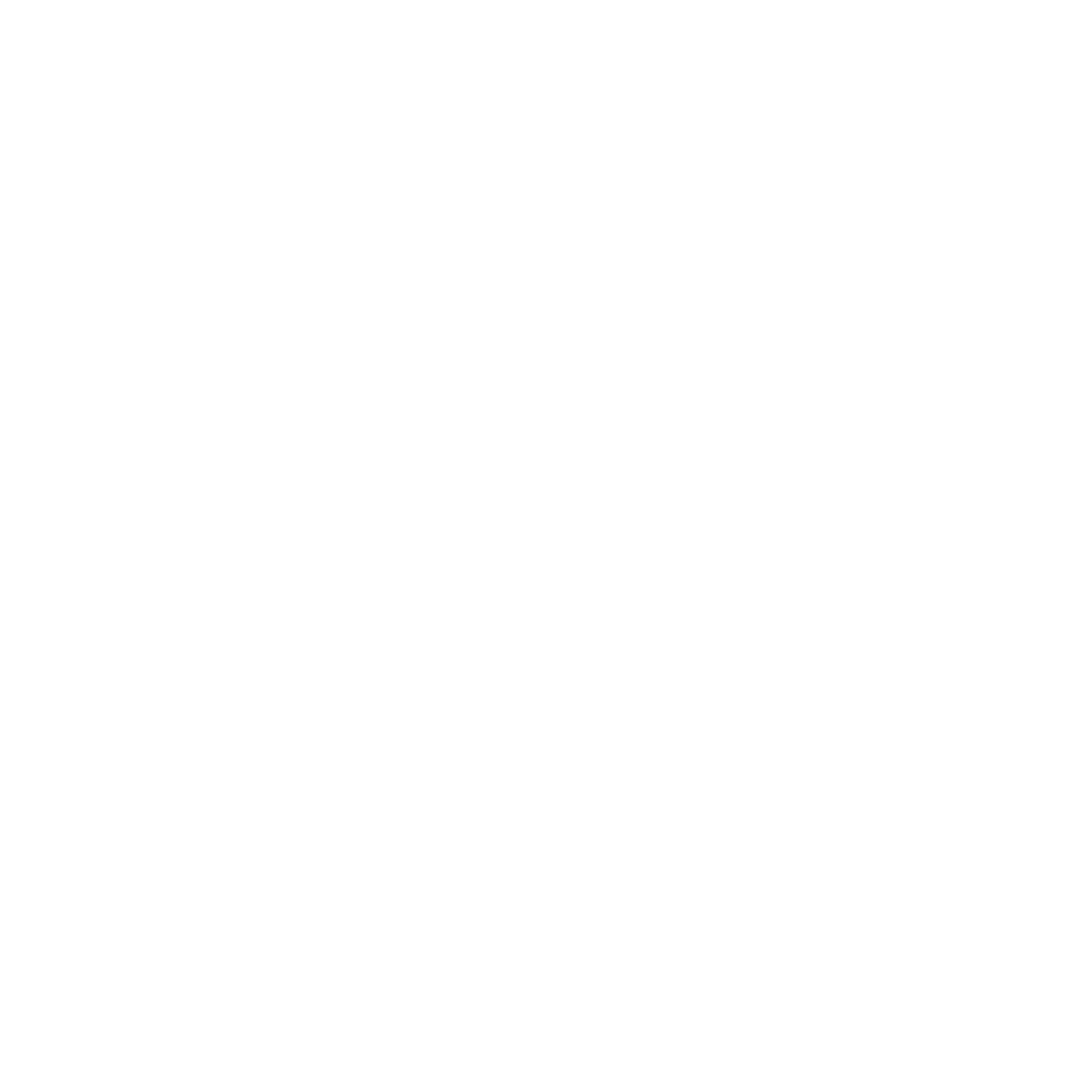 YEAR GROUP TWO
Lesson 2: What do the symbols of bread and wine teach us about the meaning of Easter for Christians?
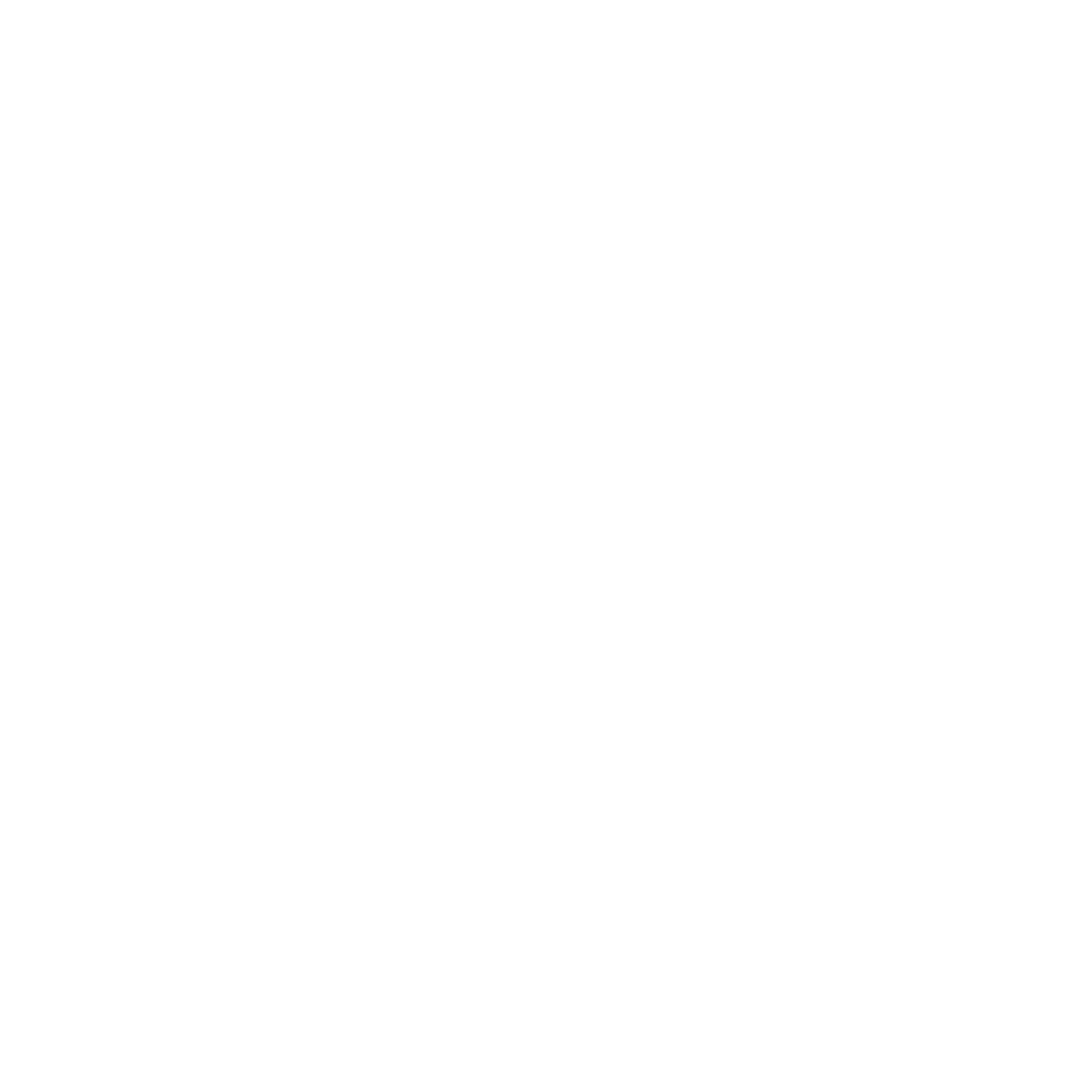 CORE CONCEPT:
SALVATION
Intention: 
To give pupils opportunities to:
Recall the story of the Last Supper and its place in Holy Week
Identify bread and wine as symbols relating to Easter, which are used by people all over the world to celebrate Holy Communion.
Begin to understand what Holy Communion means for Christians.
Know the role food plays in their lives and what makes certain foods special on certain occasions,

Religious vocabulary:  Salvation, Passover, Last Supper, bread, wine, Holy Communion.
Implementation:  
Outlining how to introduce the religious content in the classroom and create learning opportunities from it.
Introduction:
 
Recap on previous week’s learning.
Key knowledge checking:
Recall and retell the Easter story.
Understand what a symbol is.

Things to note:
Were there any parts in the story that pupils struggled to remember? 
Were there any parts in the story that pupils struggled to understand? 
 
Encourage pupils to ask any questions they might have about the Easter story and display these to return to as they become relevant.
 
Main teaching input:  (Investigate and explore)
Return to the feely bag of symbols and bring out the bread and wine.  These could either be images or a chalice and real bread.
 
Introduce the weekly question:  What do the symbols of bread and wine teach us about the meaning of Easter for Christians?
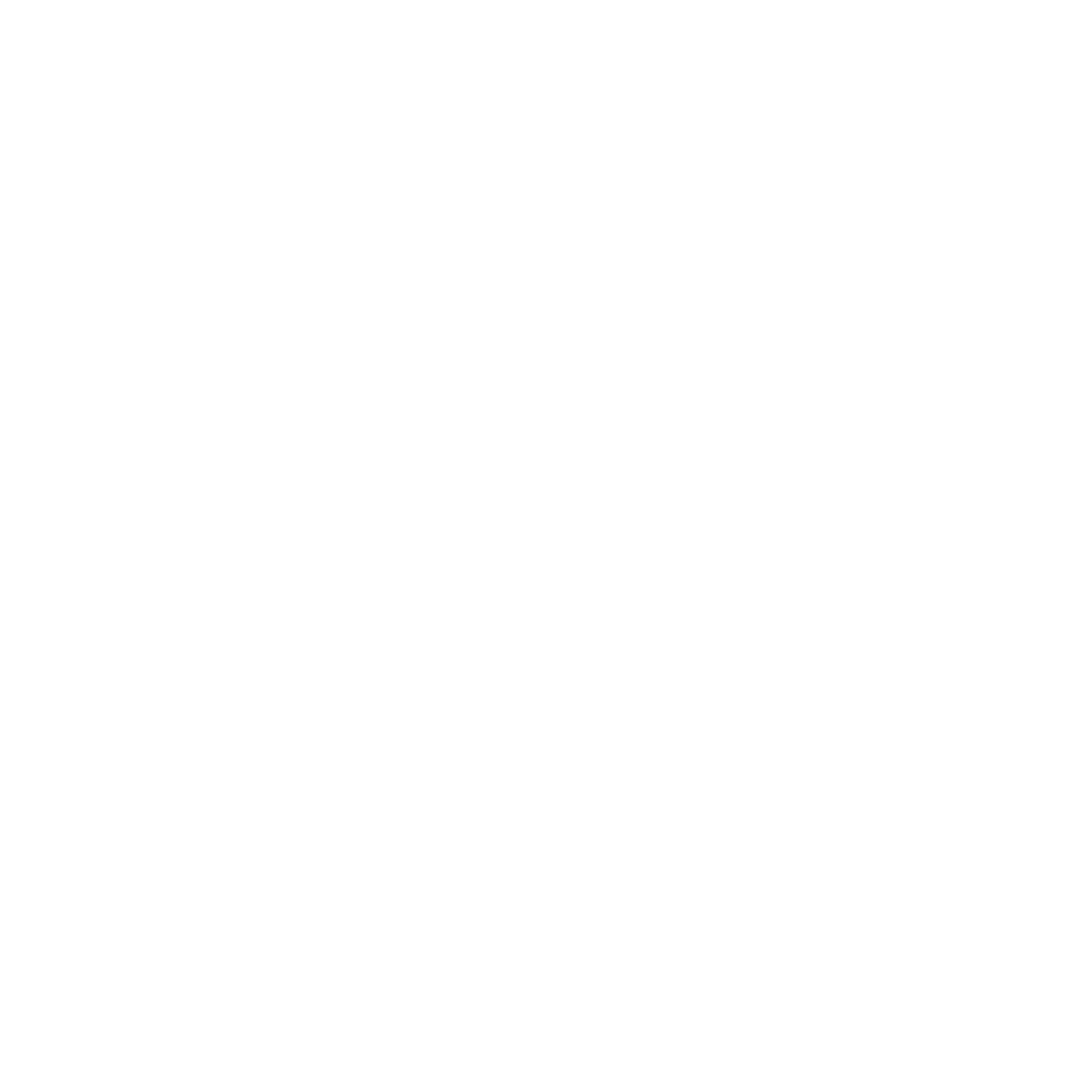 YEAR GROUP TWO
Lesson 2: What do the symbols of bread and wine teach us about the meaning of Easter for Christians?
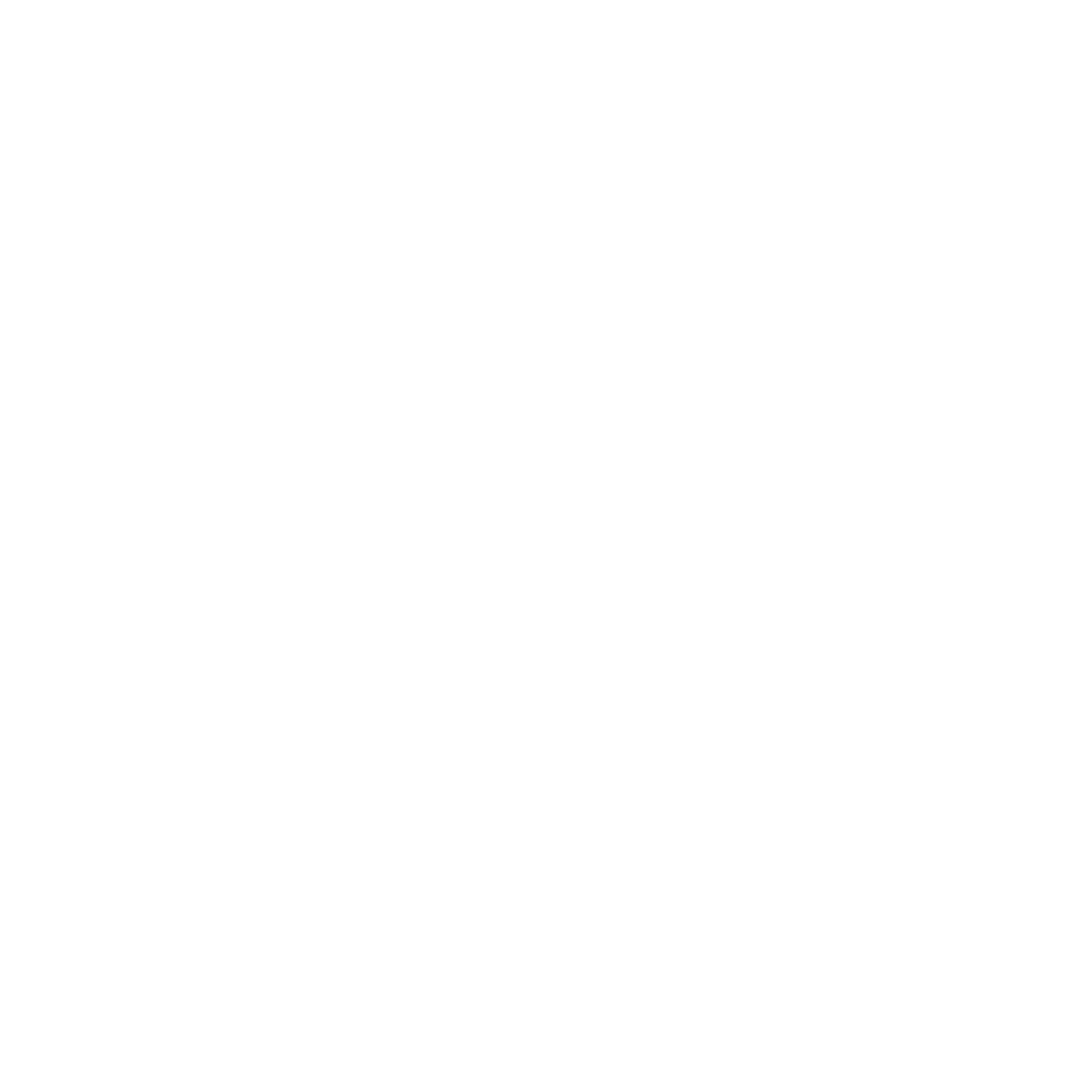 CORE CONCEPT:
SALVATION
Pass the bread and wine around the class (ideally in a circle) and ask children to think about food that is special to them.  Share ideas – both religious and secular – of food that has a special meaning (eg birthday cakes, food for special festivals eg Eid, Passover)
 
Key questions:
Can you think of a time when you might eat special food in your family?  What does that food help you to remember?
 
Explain that in the Easter story, Jesus and his disciples celebrated the Jewish festival of Passover, and therefore had a special meal. (If you have a Seder plate, share this here so children understand the context of the ‘Last Supper’ or show an image of Passover food – lamb, unleavened bread, herbs and wine).  Explain to children that this is why Christians today participate in a special service called Holy Communion where they share bread and wine together to remind them of what Jesus asked them to do in memory of him.  Christians believe Jesus was given to people by God to die to rescue/save them from suffering because they do wrong things sometimes.  Jesus was sent to ‘save’ people, forgive them for their ‘sins’ and offer them ‘salvation’ (life after death.)
Watch/ read the story of the Last Supper Video clip:  The Story of Easter (The Last Supper) - YouTube
 
Key questions:
How was this meal different from the normal Passover meal?
Why does Jesus say “This is my body given for you; do this in remembrance of me.”  Luke 22:19
Why did Jesus say “This cup is the new covenant in my blood, which is poured out for you.”  Luke 22:20
What do you think Jesus was preparing his disciples for?
If you'd been there at the meal, what question might you have wanted to have asked Jesus?
 
Reflect and express:  Listen to the pupils’ responses.  Encourage them to explain their answers and respond sensitively to others answers.
Make the link between the Passover lamb, sacrificed so the Israelites could escape slavery in Egypt, and Jesus who will become the ‘Lamb of God’ by dying on the cross.
 
Return to the weekly question:  What do the symbols of bread and wine teach us about the meaning of Easter for Christians?
Implementation:  
Outlining how to introduce the religious content in the classroom and create learning opportunities from it.
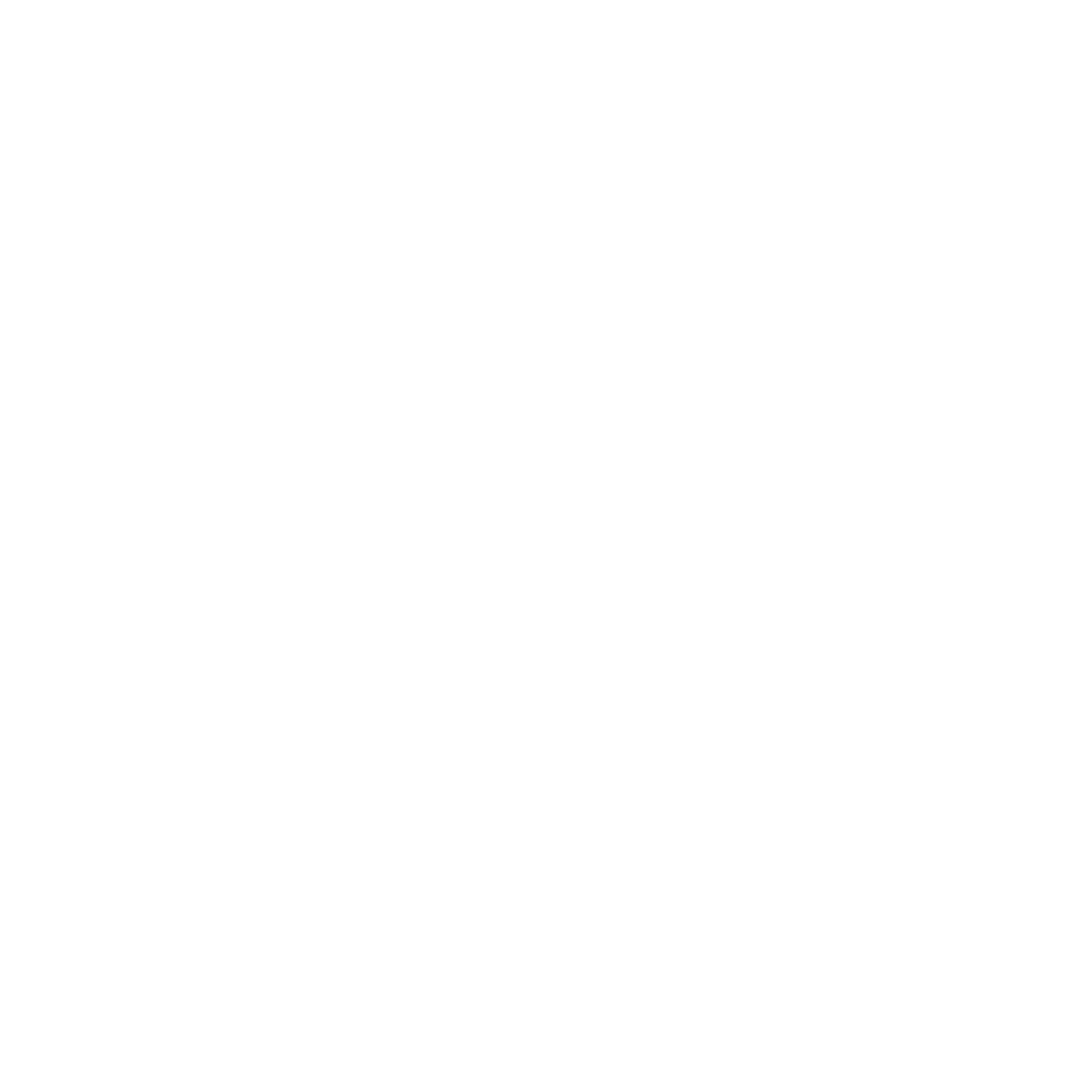 YEAR GROUP TWO
Lesson 2: What do the symbols of bread and wine teach us about the meaning of Easter for Christians?
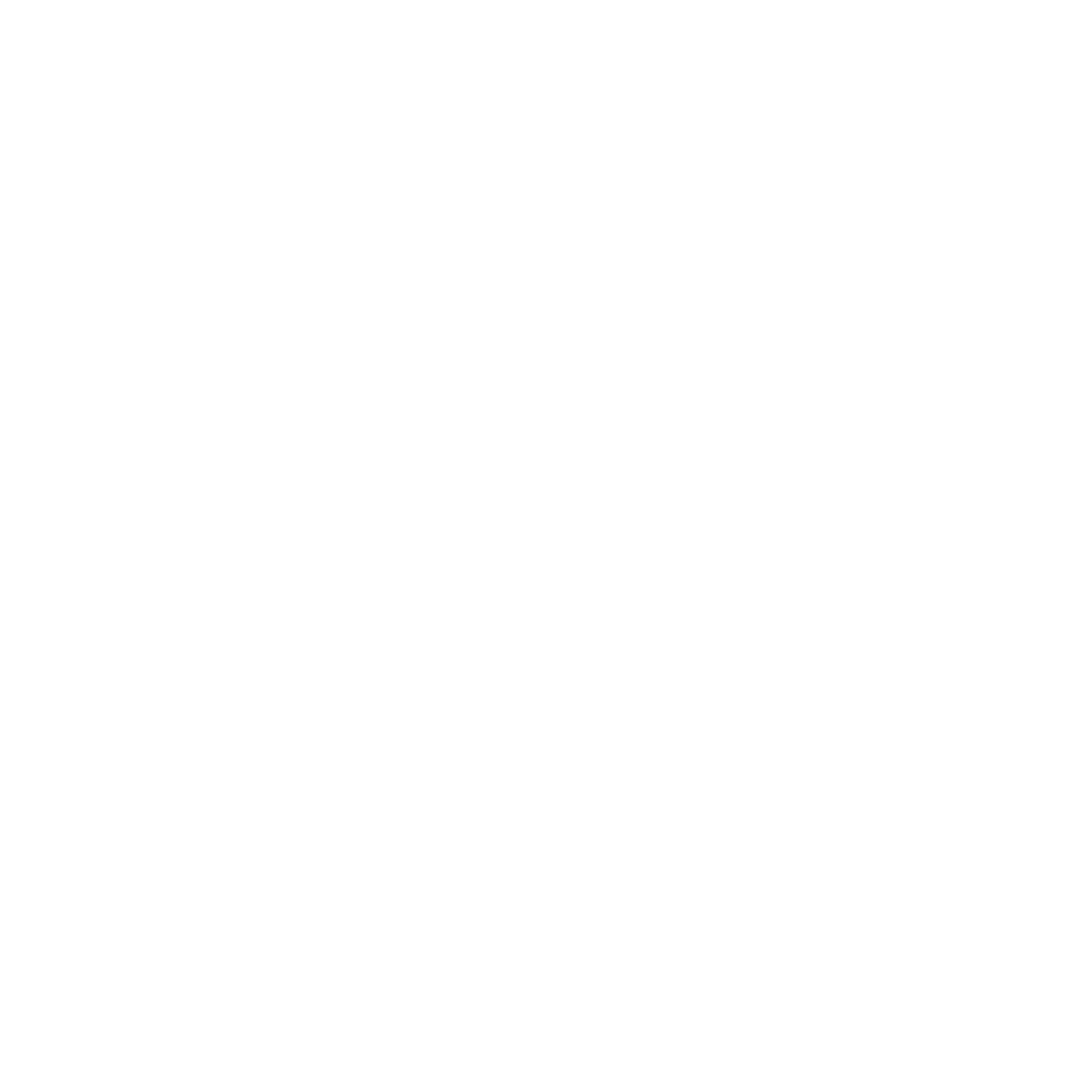 CORE CONCEPT:
SALVATION
Explain to the pupils that the symbols of bread and wine teach us that the meaning of Easter for Christians is about Jesus giving up his life to ‘save’ the world and that every time they eat the bread and drink the wine, that for many Christians they are remembering his death.  For other Christians they believe they are receiving Christ’s body and blood which was given for them through His death on the cross.

Main activity:  (Evaluate and communicate)
Options:

Option 1:  
Whole class drama: Re-enactment of the Last Supper with the focus being on the following things:
Betrayal of Judas
Jesus breaking bread and telling the disciples to do this in memory of Him
Emotions of the disciples
As the pupils (in role as a disciple) act out the drama – freeze frame it at various points.  Teacher moves around the room and taps a child on the shoulder and invites them to say how they are feeling at that point in the story.
 
Key points:  
When they were reclining at the table, Jesus said:  “I tell you one of you will betray me – one who is eating with me.”  Mark 14: 17
Pupils show their emotions on their face and through their body language.  Teacher taps them on the shoulder and asks them to say how they are feeling?  What is their response to Jesus’ words?
While they were eating Jesus took bread, gave thanks and broke it, and gave it to his disciples, saying, ‘Take it, this is my  body,’  Mark 14:  22  (The teacher, if appropriate to do so could act this out and give each child a piece of bread.)  Teacher taps the pupil on the shoulder and asks them to say how they are feeling?  Why do you think Jesus is saying this to you?  What do you think he means by it?  What question do you have for Jesus?
Then he took the cup gave thanks and offered it to them, and they all drank from it.  “This is my blood of the new covenant, which is pored out for you many.”  Mark 14:  24  (The teacher, if appropriate to do so could then pour into a cup for each child some blackcurrant juice.)  Teacher taps the pupil on the shoulder and asks them to say how they feeling?  Why do you think Jesus is saying this to you?  What do you think he means by it?
At the end of the drama, pupils recall in their books the questions they have for Jesus following the events of the Last Supper.
Implementation:  
Outlining how to introduce the religious content in the classroom and create learning opportunities from it.
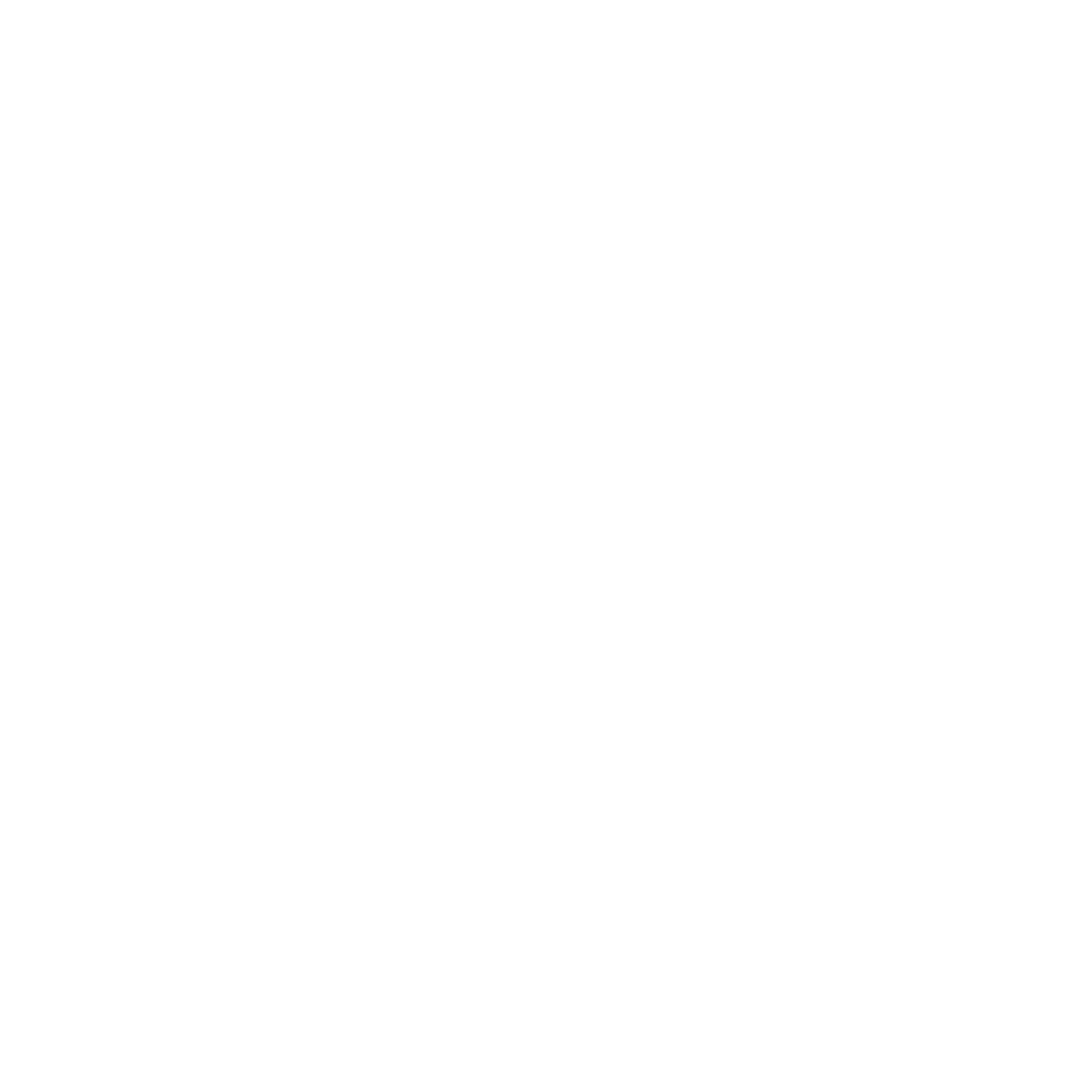 YEAR GROUP TWO
Lesson 2: What do the symbols of bread and wine teach us about the meaning of Easter for Christians?
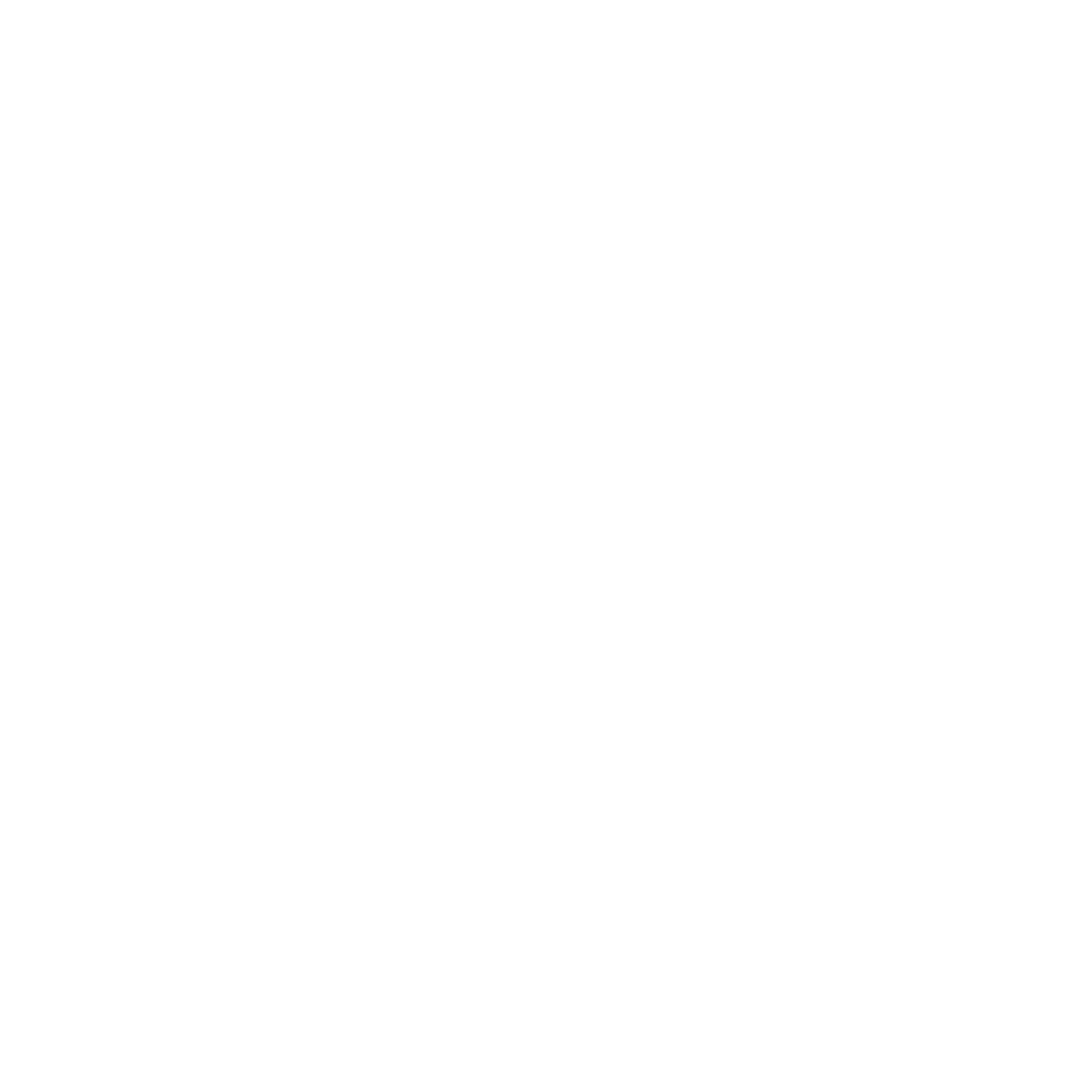 CORE CONCEPT:
SALVATION
Option 2:

Write a recount of the meal from the point of view of one of the disciples.  How did it feel when Jesus said, ‘this is my body’? What did he mean?

Option 3:

Pupils write a menu for a special meal to celebrate an occasion and explain the significant behind each item of food. Differentiation:  Draw a special meal and label the food.  Pupils think about if this was their last meal with their friends, what one thing would they like their friends to do in memory of them:  Eg – Every time you meet, be kind to each other.  Every time you meet, give everyone a hug.  Every time you meet, smile at each other.   


Option 4:

Make bread to share and talk about how people still share bread and wine today to remember Jesus’ death in order that humans could be saved and have a relationship with God once again.

Plenary: (Reflect and express)

Circle time:  If you knew this was going to be the last time you were going to see a friend for a very long time, what would you want to say to them?
Implementation:  
Outlining how to introduce the religious content in the classroom and create learning opportunities from it.
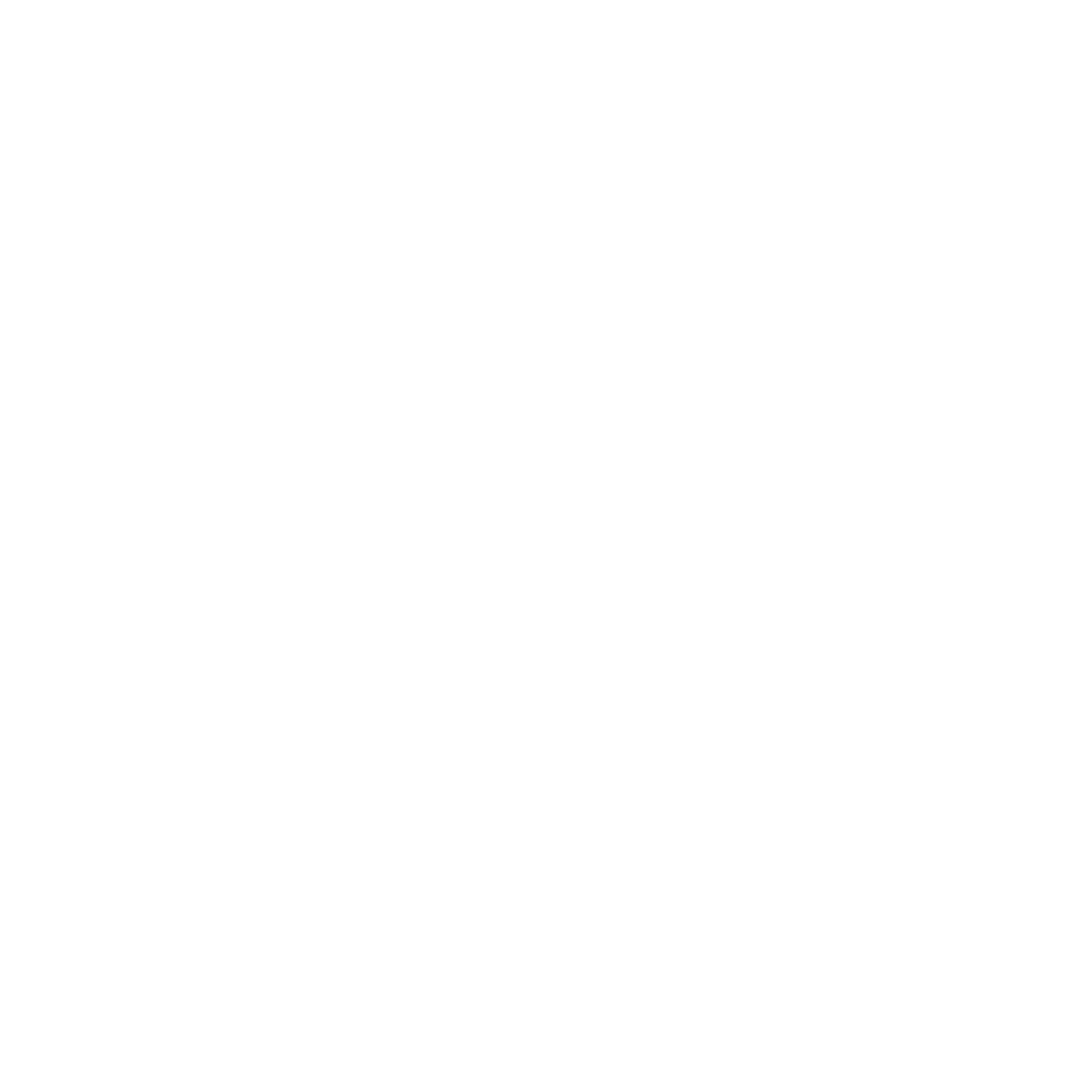 YEAR GROUP TWO
Lesson 2: What do the symbols of bread and wine teach us about the meaning of Easter for Christians?
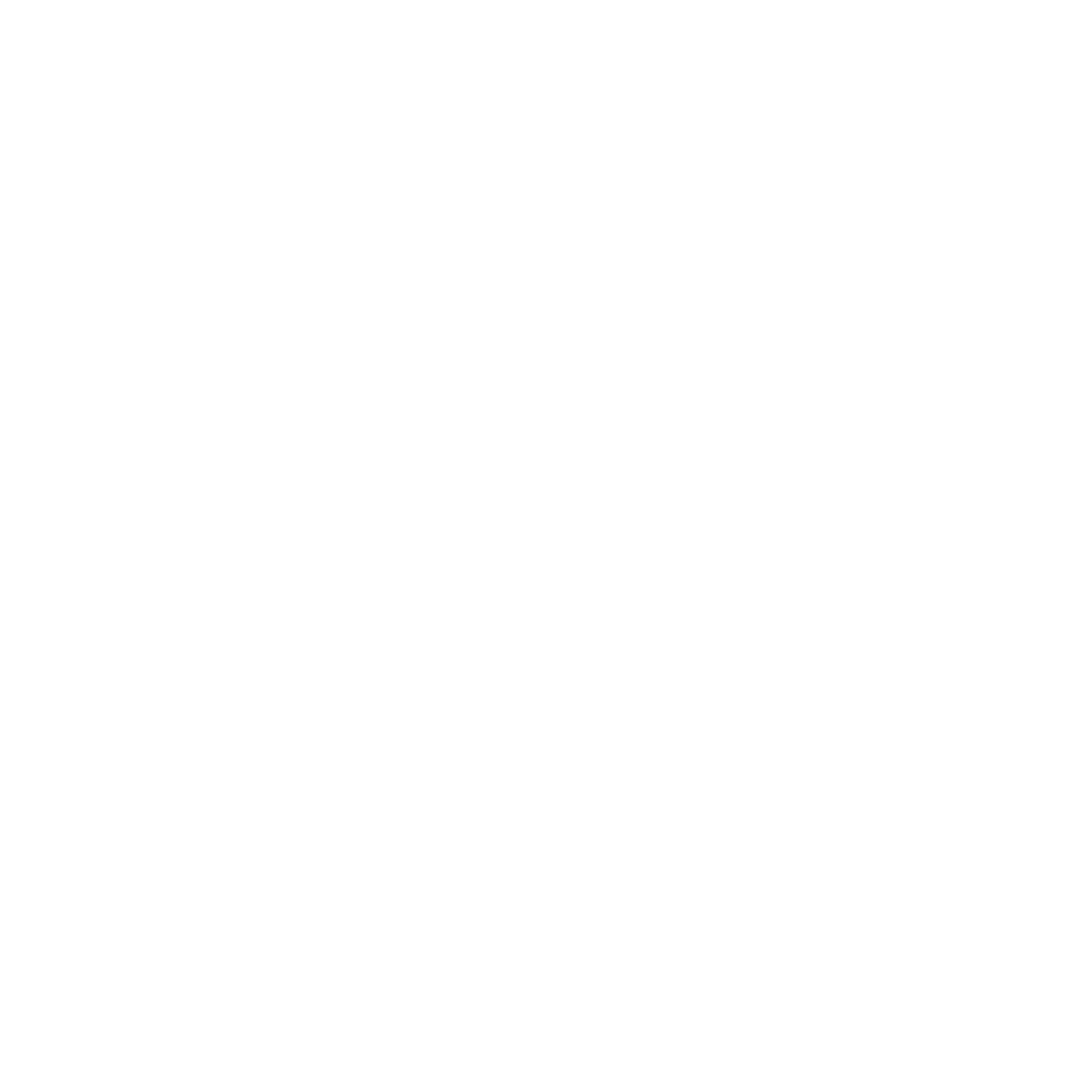 CORE CONCEPT:
SALVATION
Feely bag containing Easter symbols: Palm leaf (Palm Sunday), bottle of water with perhaps a cloth (Jesus’ washing his disciples’ feet), bread and ‘wine’ (either an image or bread and red squash!), cross (Jesus’ death), Easter egg (symbol of new life – now empty because Jesus is alive), stone (from the front of the tomb, which was rolled away), Children’s Bible: Last Supper.  
Video clip:  The Story of Easter (The Last Supper) - YouTube
Resources
Sensitivities
Be aware of any children with allergies, especially gluten allergies.
Take note of children from different faiths.  If any children are unwilling to touch the bread and ‘wine’ allow them to watch and discuss, without needing to handle the objects.
Impact

What do you notice as a teacher?
What do pupils say?
In this box, note down anything that you heard a pupil say that would provide evidence towards their progress in RE.
Note down anything significant an additional adult has noticed.
Note down anything significant that happened in the lesson that will have an impact on the next lesson.
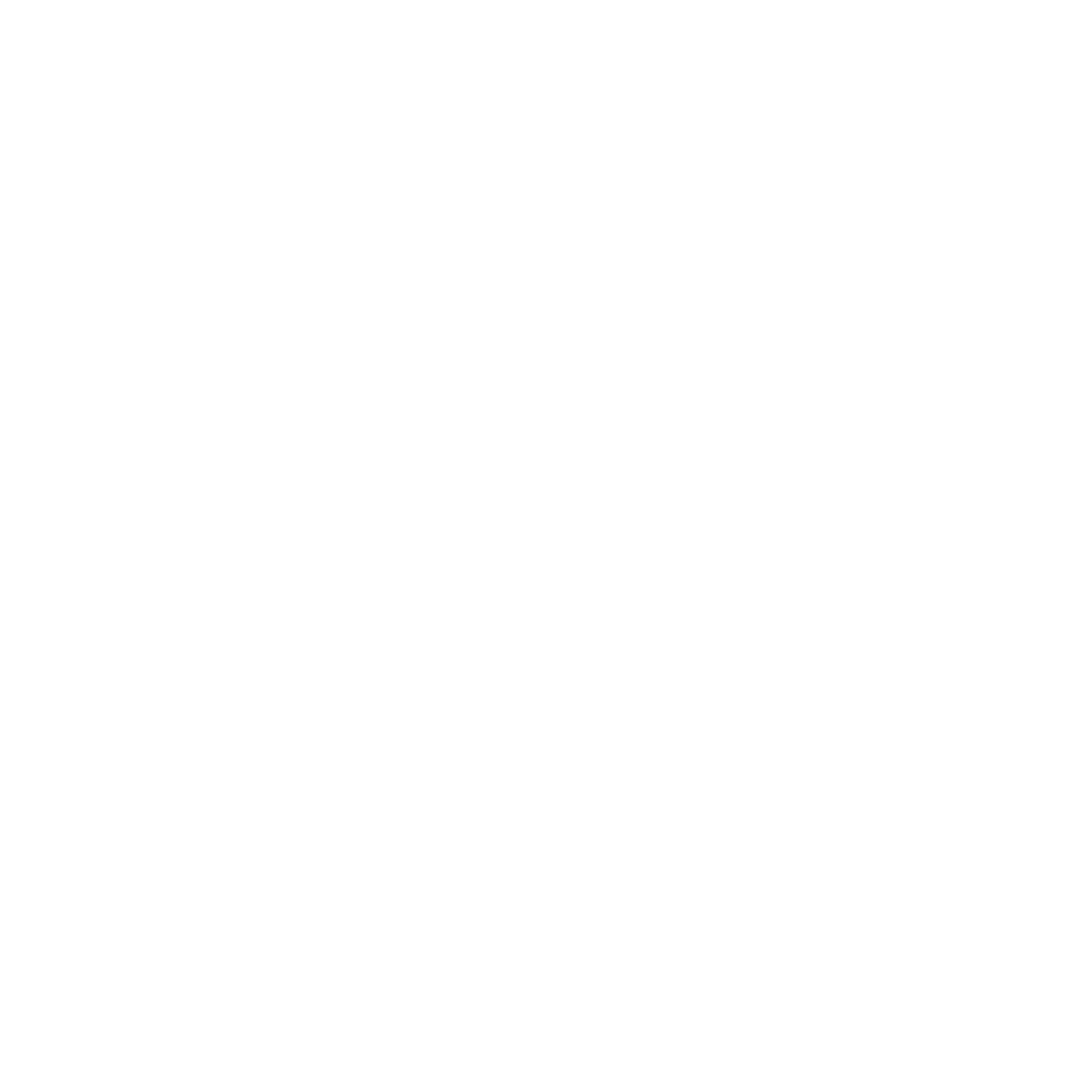 YEAR GROUP TWO
Lesson 3 & 4: What does the symbol of the cross teach us about the meaning of Easter for Christians?
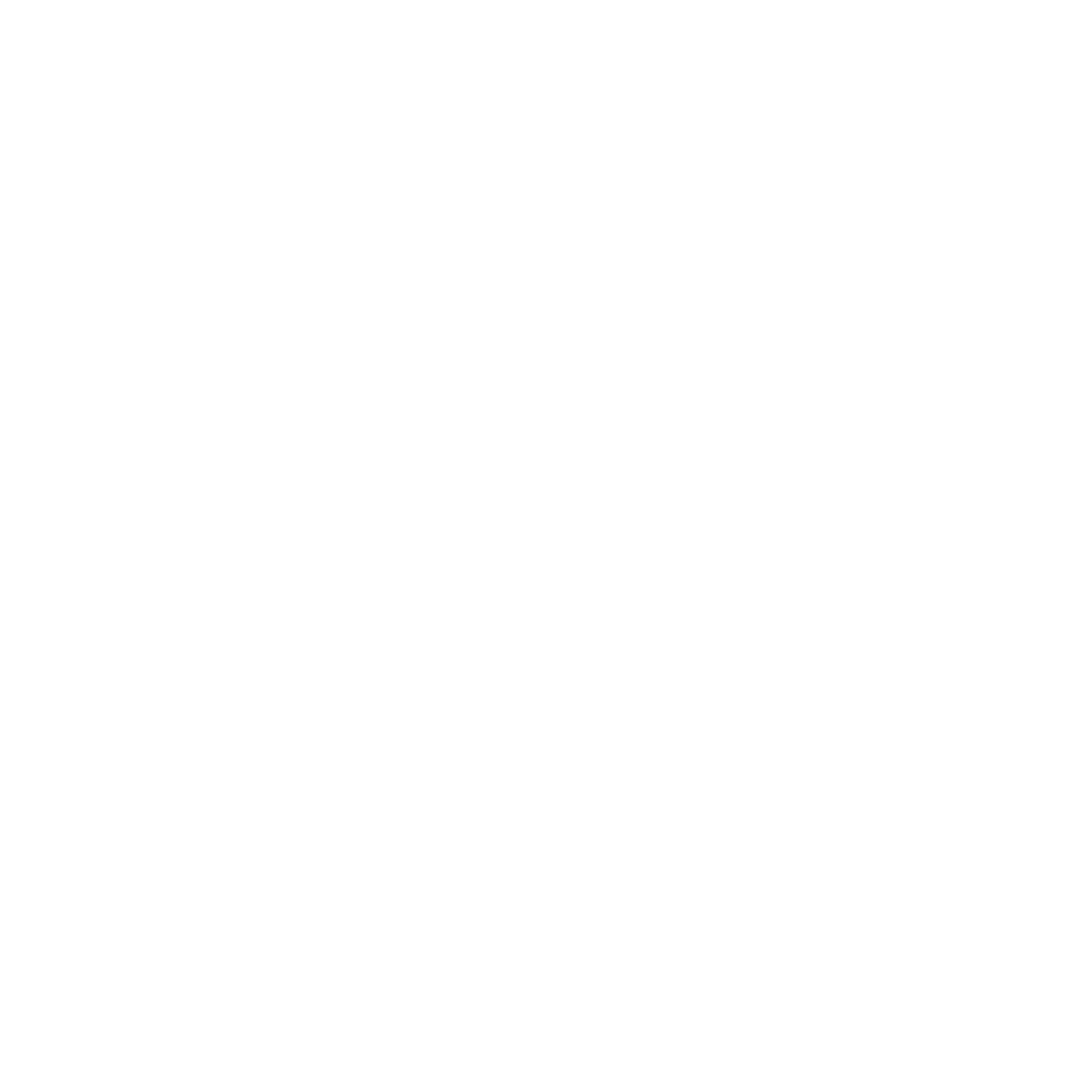 CORE CONCEPT:
SALVATION
Intention: 
To give pupils opportunities to:
Identify the cross as a Christian symbol, which is used all over the world.
Know that the cross reminds Christians of Jesus’ death and talk about why this is important.
Know that the cross teachers us about the meaning of Easter for Christians.
To express their own ideas and recognise that other may have other ideas.
Begin to make links to what is important to them and how this makes them think and behave.

Religious vocabulary:  Salvation, cross, sacrifice, forgiveness.
Implementation:  
Outlining how to introduce the religious content in the classroom and create learning opportunities from it.
Introduction:
 
Recap on previous week’s learning.

Key knowledge checking:
Recall the story of the Last Supper and its place in Holy Week.
Identify bread and wine as symbols relating to Easter, which are used by people all over the world to celebrate Holy Communion.
Begin to understand what Holy Communion means for Christians.

Main teaching input:  (Investigate and explore)
 
Return to the feely bag of symbols and bring out the cross.
 
Introduce the weekly question:  What does the symbol of the cross teach us about the meaning of Easter for Christians?
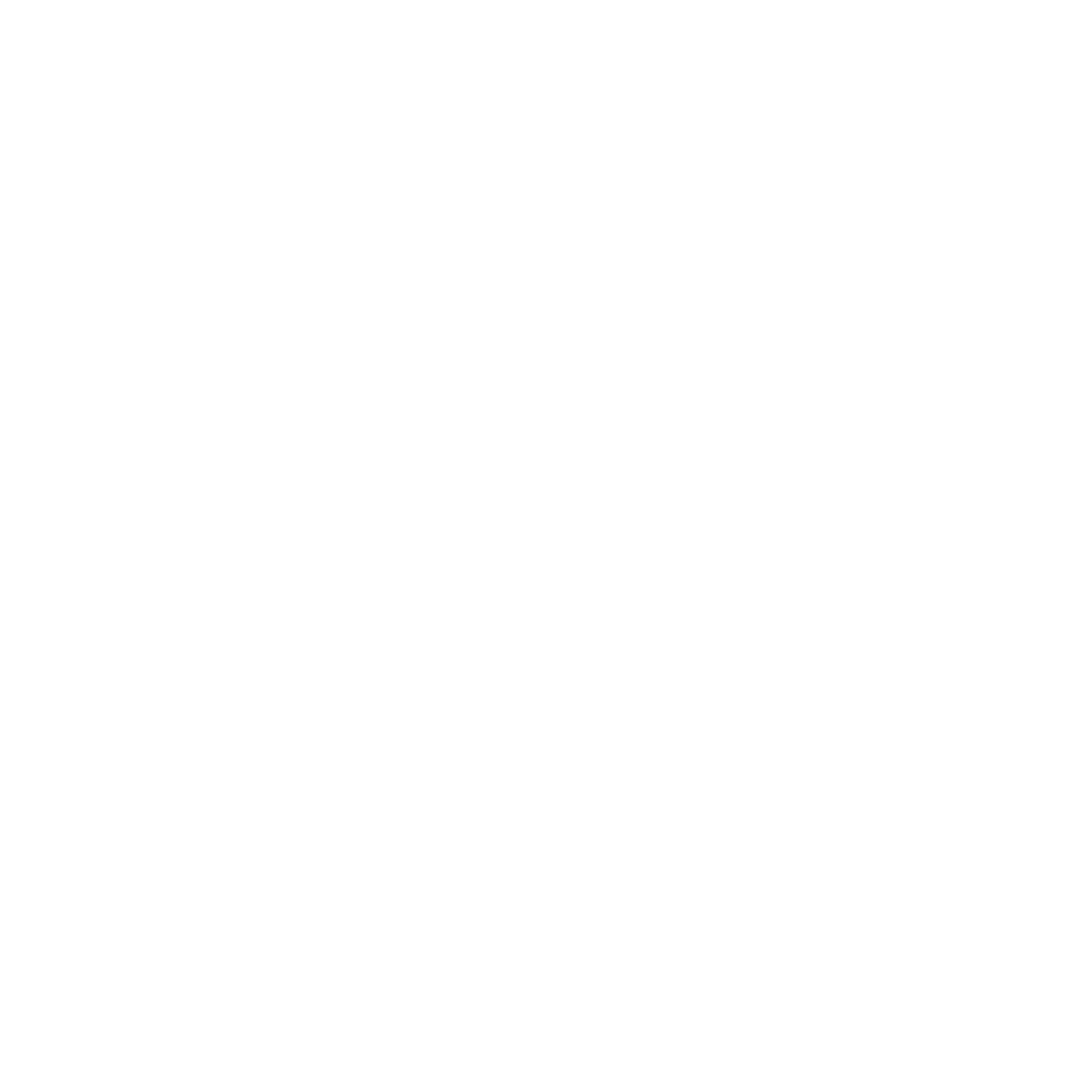 YEAR GROUP TWO
Lesson 3 & 4: What does the symbol of the cross teach us about the meaning of Easter for Christians?
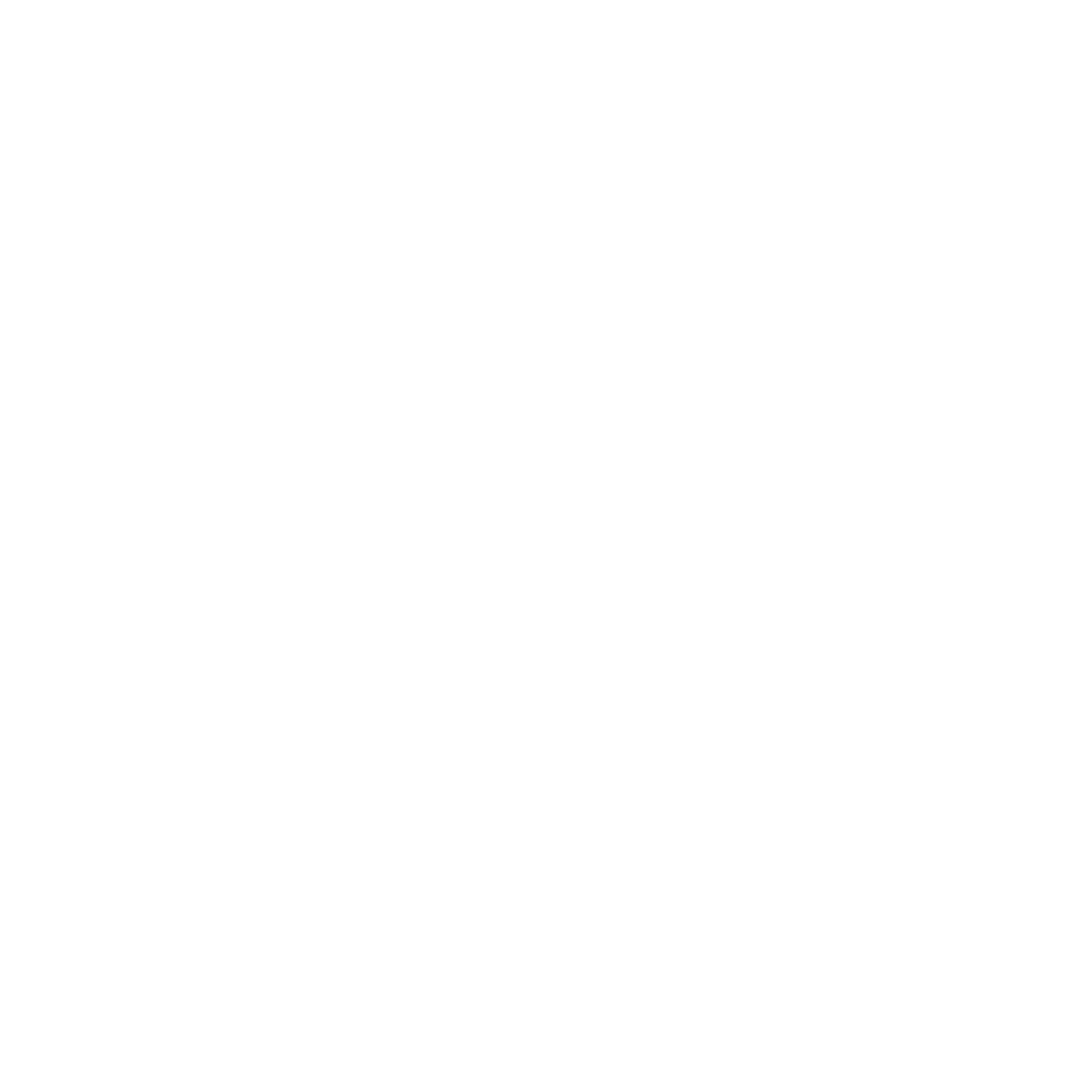 CORE CONCEPT:
SALVATION
Display a picture of a cross on the board.
Explore the use of a cross to mean a variety of things e.g. a simple maths sum someone got wrong, a kiss after a name, an event that has been cancelled, a signpost for crossroads, a voting form with a candidate chosen, an island with a treasure map on it, cross for Christians.

Return to the Easter story. 

Key questions:
Which part of the story does the cross remind us of? 

Watch a video clip or read from the Bible the passage:  The crucifixion and Jesus’ death:  Mark 15:  21 – 39
Video:  The Story of Easter (Jesus' Sacrifice)
Explain to the pupils that many Christians would say this is the most important part of the Easter story. 

Key questions:
Why do you think many Christians would say that this part of the story is the most important part?
How many of you would agree with many Christians viewpoint?  Can you explain your answer?
What do you think the symbol of the cross represents for a Christian?  (Draw out and make a note of what the children say.  For Christians the cross symbolises a range of things:  Forgiveness, sacrifice, new life, salvation.)
How many of you in lesson 1 thought the cross was the most important symbol in the Easter story?  Do you still think the same now?

Teacher subject knowledge:  Christians believe Jesus was given to people by God to die to rescue/save them from suffering because they do wrong things sometimes.  Jesus was sent to ‘save’ people, forgive them for their ‘sins’ and offer them ‘salvation’ (life after death.)

Return to the weekly question:  What does the symbol of the cross teach us about the meaning of Easter for Christians?
Explain to the pupils that the symbol of the cross teaches us that the meaning of Easter for Christians is about being forgiven, being saved and receiving new and eternal life.
Implementation:  
Outlining how to introduce the religious content in the classroom and create learning opportunities from it.
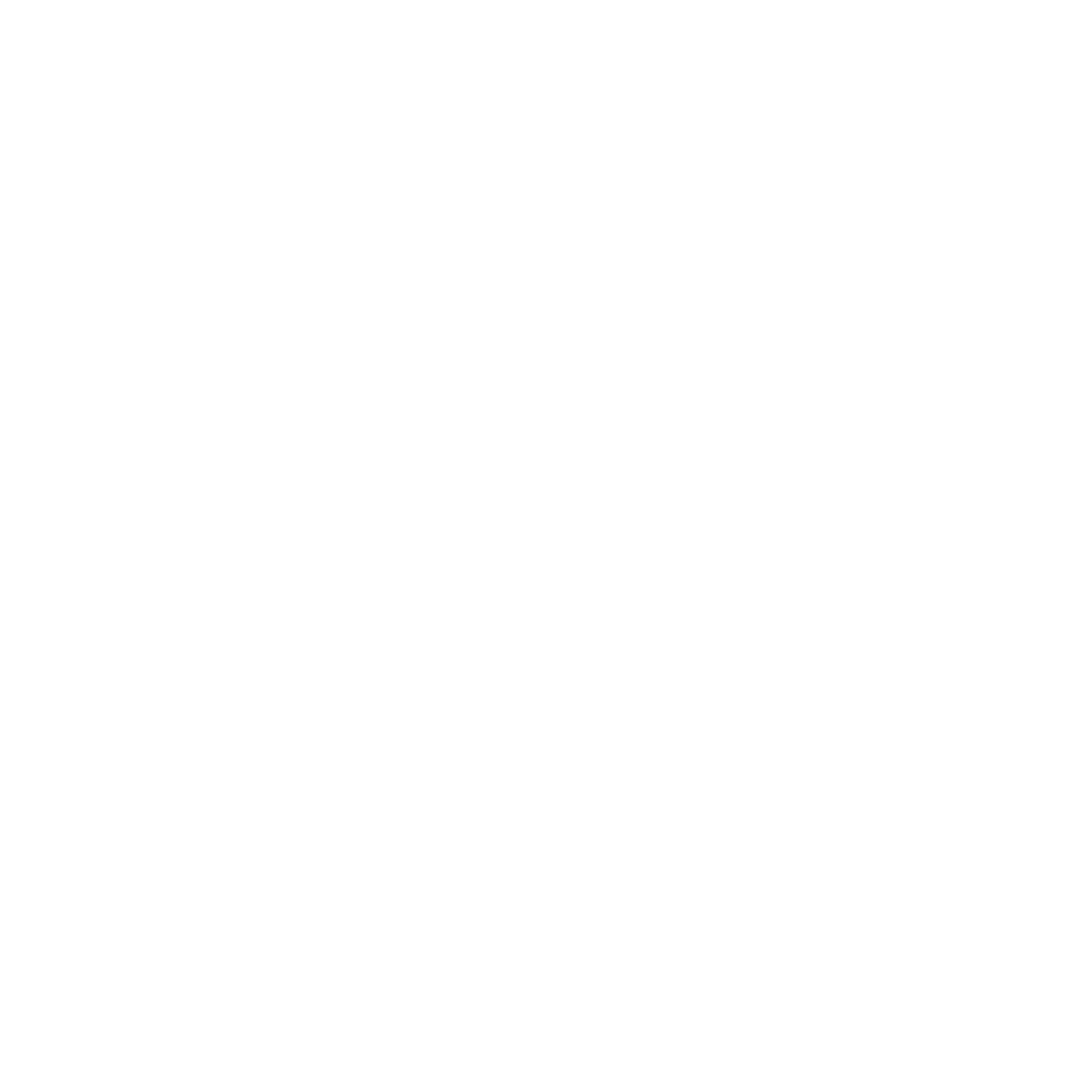 YEAR GROUP TWO
Lesson 3 & 4: What does the symbol of the cross teach us about the meaning of Easter for Christians?
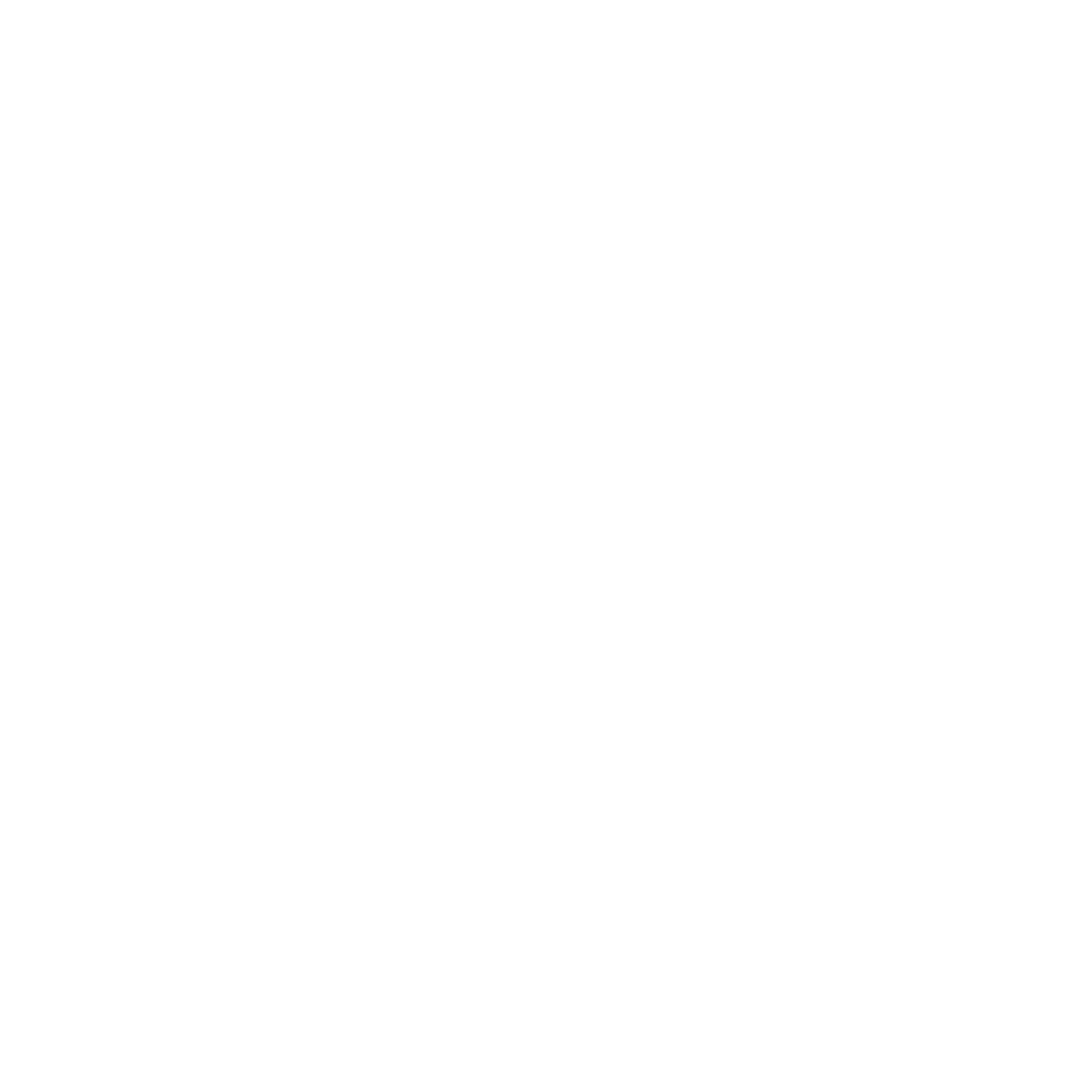 CORE CONCEPT:
SALVATION
Part 2 (Lesson 4)

Main teaching input:  (Investigate and explore)

Look at three crosses from different parts of the world.  (See appendix lesson 4)

Key questions:
What do you notice?
What is different?
What is the same?
Does it show Jesus’ life or death?
What do you think the cross tells us about Easter?

Tell the pupils about the story behind each of the crosses.

Recap on the meaning behind the cross and the importance of the cross being the universally recognised symbol of the Christian faith.

Main activity:  (Evaluate and communicate)   - Allow at least 45 minutes for this activity,

Pupils design their own cross

Plan:  
Key question:  What do you want your chosen design to say about the meaning of Easter.  How might you represent this?  What materials will you use from the resources that are available to you.

Make:  Give children a range of collage and mediums to work from.  Give them large sheets of paper to work on.  Children create their crosses.

Children write an explanation to go with their cross.  Teacher to model what a high-quality response would look like.
Implementation:  
Outlining how to introduce the religious content in the classroom and create learning opportunities from it.
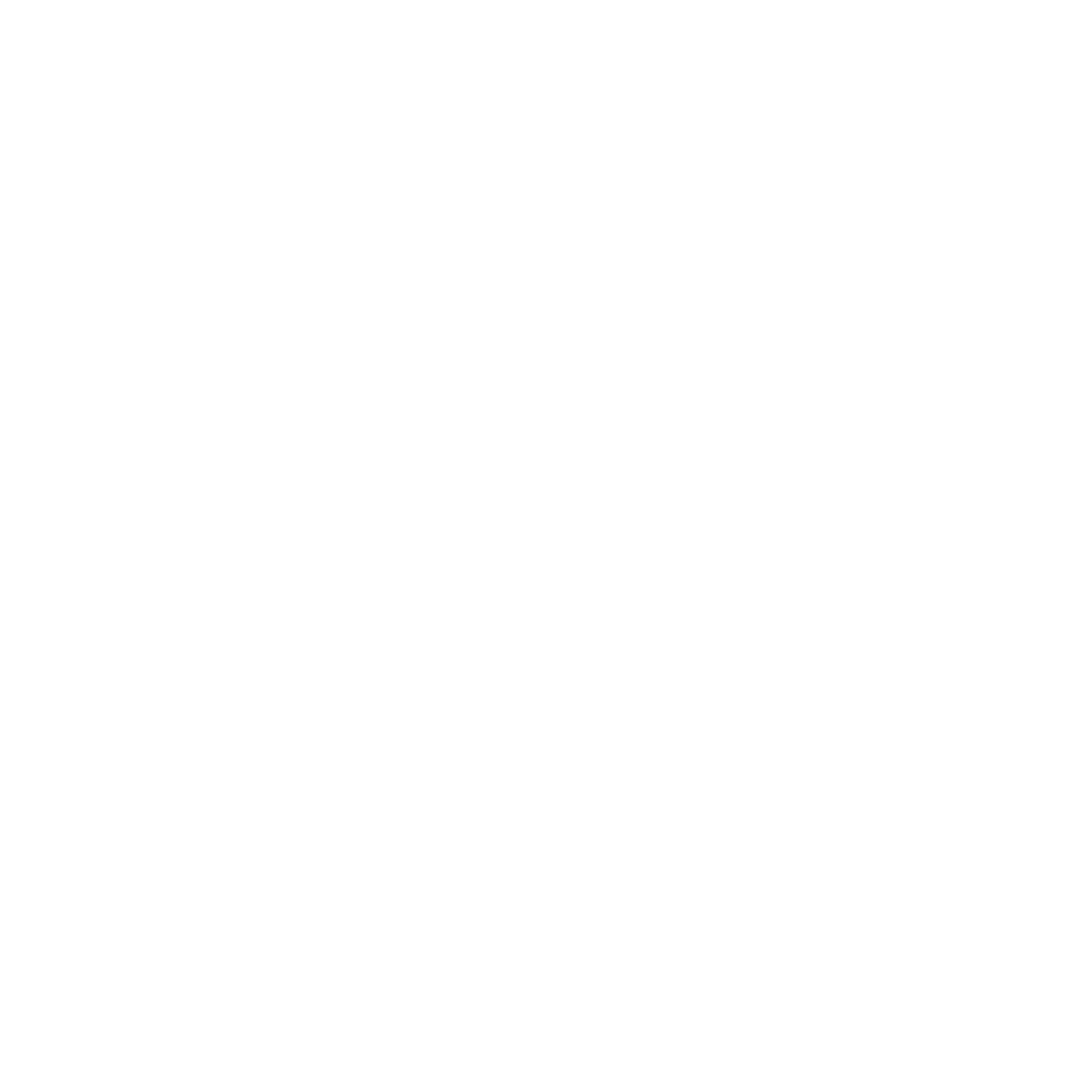 YEAR GROUP TWO
Lesson 3 & 4: What does the symbol of the cross teach us about the meaning of Easter for Christians?
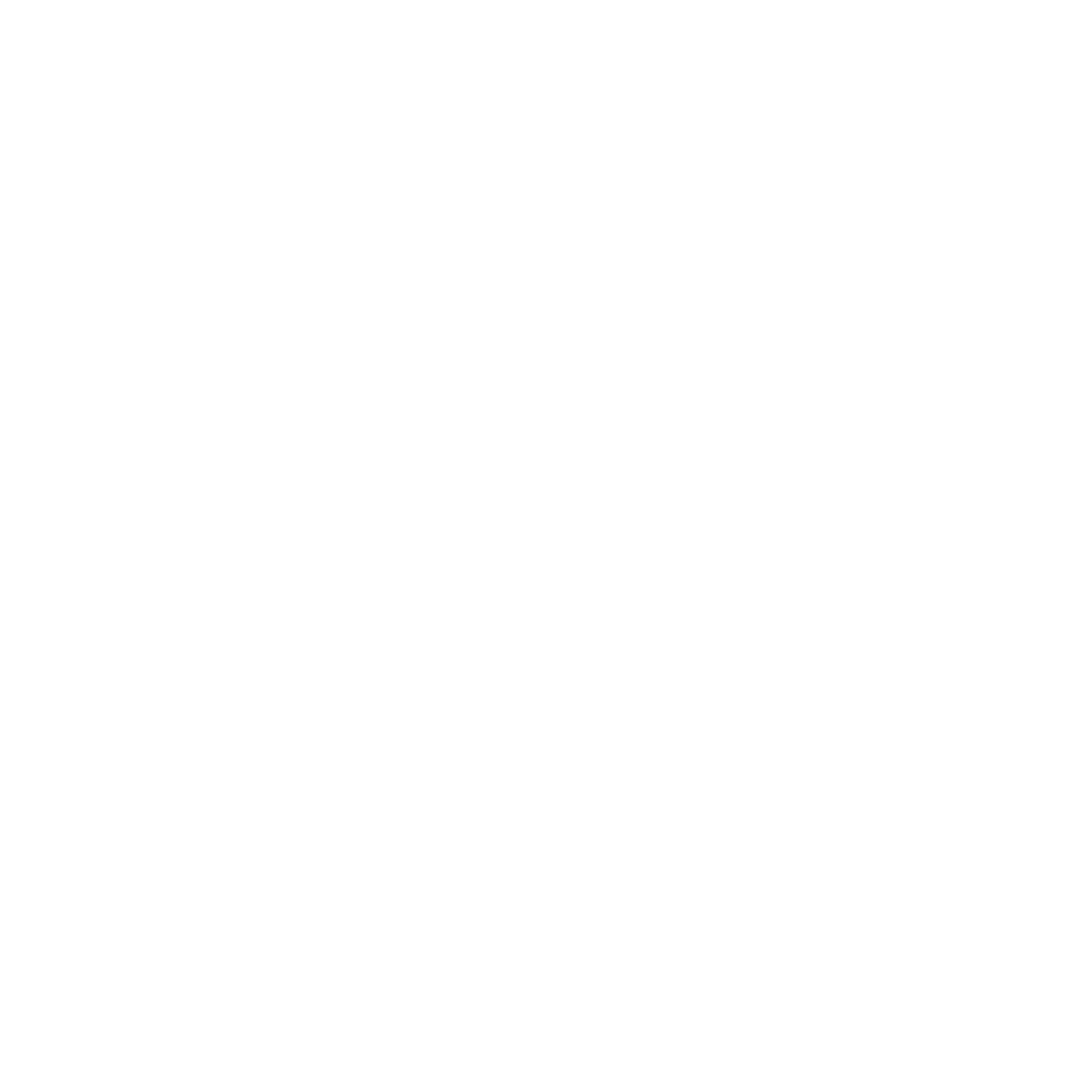 CORE CONCEPT:
SALVATION
Reflect and express:
E.g.:  When you look at my cross you will see flowers and blossom on the trees.  This to me symbolises new life.  Easter to me is about new life because Jesus rose from the dead.  Christians believe that there is life after death.  It is important to me that we all remember to celebrate life.

E.g.:  When you look at my cross you will see two people hugging.  This to me symbolises forgiveness.  The most important part of Easter for me is when Jesus died on the cross to take away the sins of everyone and to let us know that we are all forgiven.  I try and forgive when people hurt me, but it isn’t always easy.

E.g.:  When you look at my cross you will see the symbols of bread and wine.  Christians remember what happened to Jesus at Easter every time they celebrate Holy Communion.  I wanted my cross to help people to always remember the Easter message.


Plenary:
Create an art exhibition and invite parents in to look around.  Children to take their parents around their exhibition and explain their learning.


Reflect and express:
Return to the feely bag:  Place each symbol out in the order of the story.  I wonder which symbol is the most important one for Christians?  I wonder which symbol is the most important one for you?  If you could add a symbol of your own choice to the story, which one would you add?
Implementation:  
Outlining how to introduce the religious content in the classroom and create learning opportunities from it.
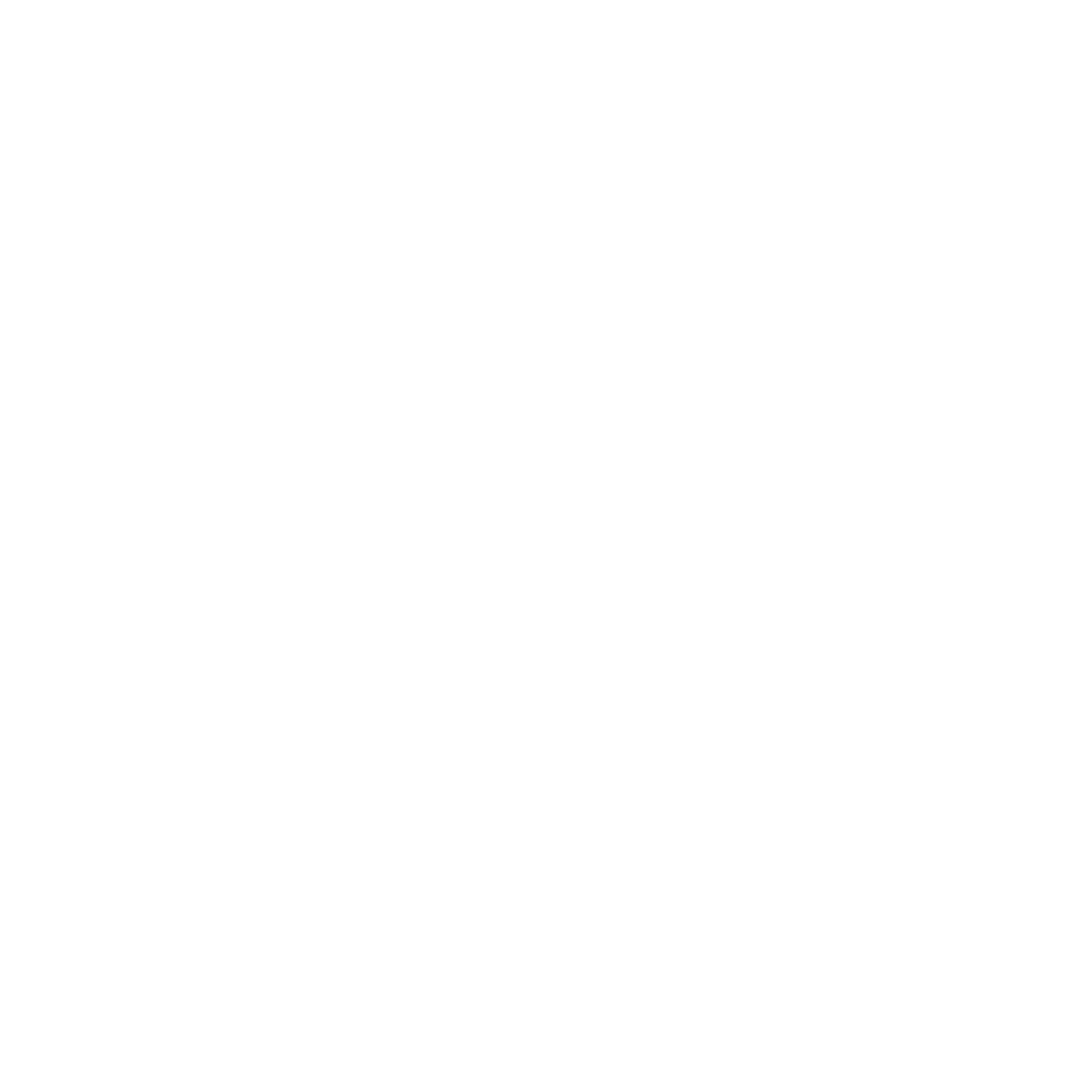 YEAR GROUP TWO
Lesson 3 & 4: What does the symbol of the cross teach us about the meaning of Easter for Christians?
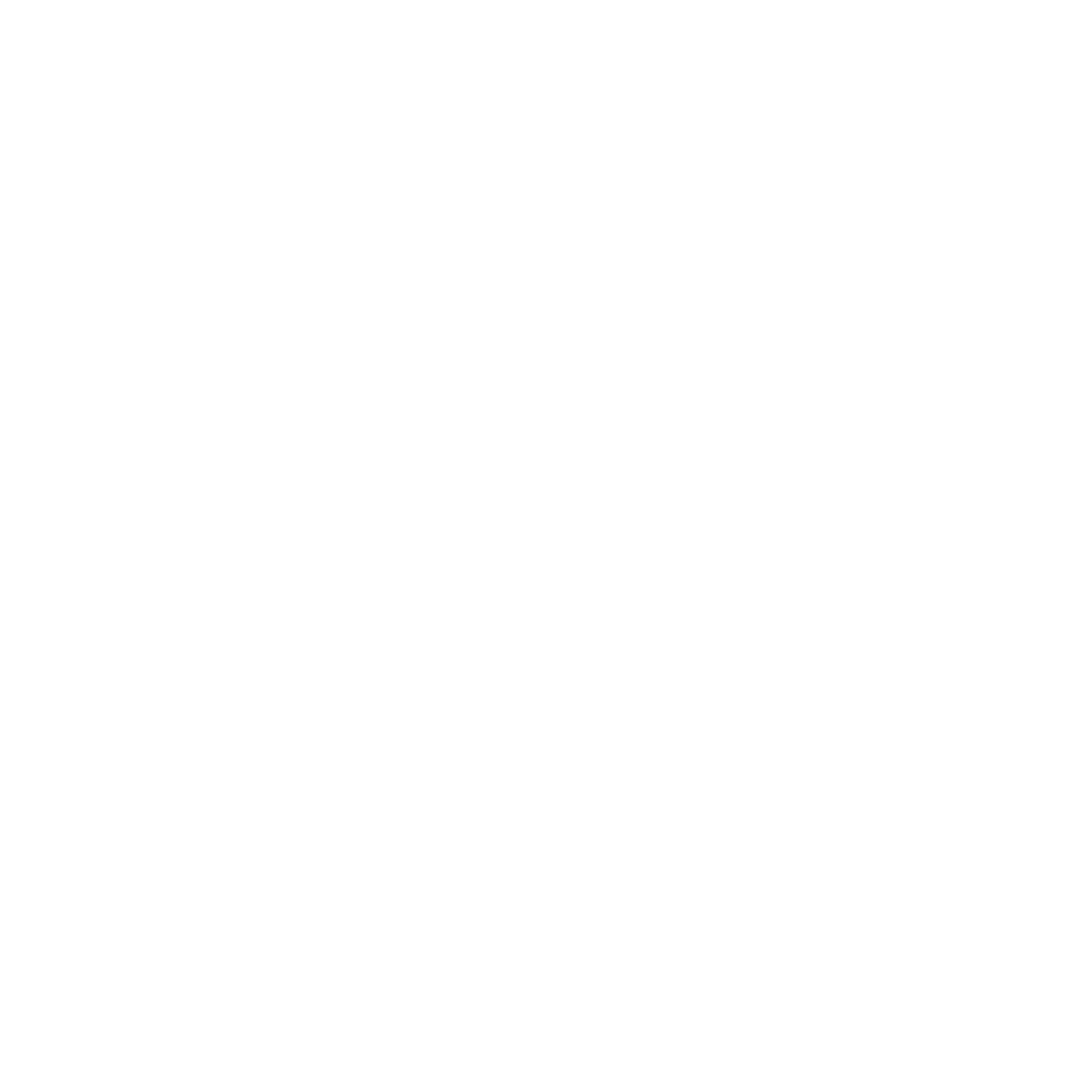 CORE CONCEPT:
SALVATION
Feely bag containing Easter symbols: Palm leaf (Palm Sunday), bottle of water with perhaps a cloth (Jesus’ washing his disciples’ feet), bread and ‘wine’ (either an image or bread and red squash!), cross (Jesus’ death), Easter egg (symbol of new life – now empty because Jesus is alive), stone (from the front of the tomb, which was rolled away)
Children’s Bible
Video:  The Story of Easter (Jesus' Sacrifice)
A range of collage/art materials
Resources linked with the crosses you have chosen
Resources
Be aware of any children who may find it difficult to talk about death, and be sure to point out that although the cross reminds us of a sad event, it is a positive symbol because it reminds Christians they can be friends with God because of Jesus, and shows how much God loves everyone.
Take note of children from different faiths. If any children are unwilling to draw or make a cross for religious reasons, ask them to create a picture showing the meaning of Easter.
Sensitivities
Impact

What do you notice as a teacher?
What do pupils say?
In this box, note down anything that you heard a pupil say that would provide evidence towards their progress in RE.
Note down anything significant an additional adult has noticed.
Note down anything significant that happened in the lesson that will have an impact on the next lesson.
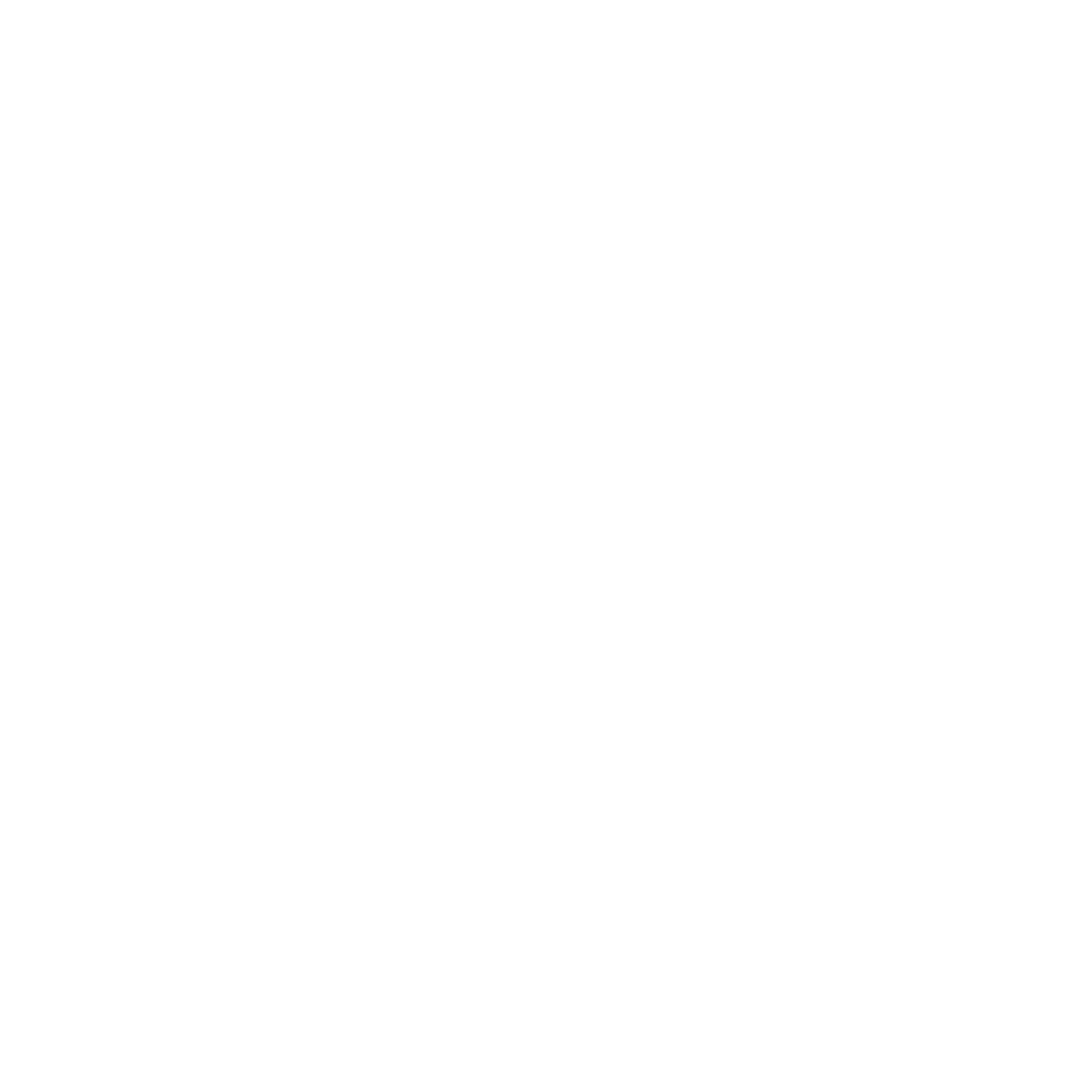 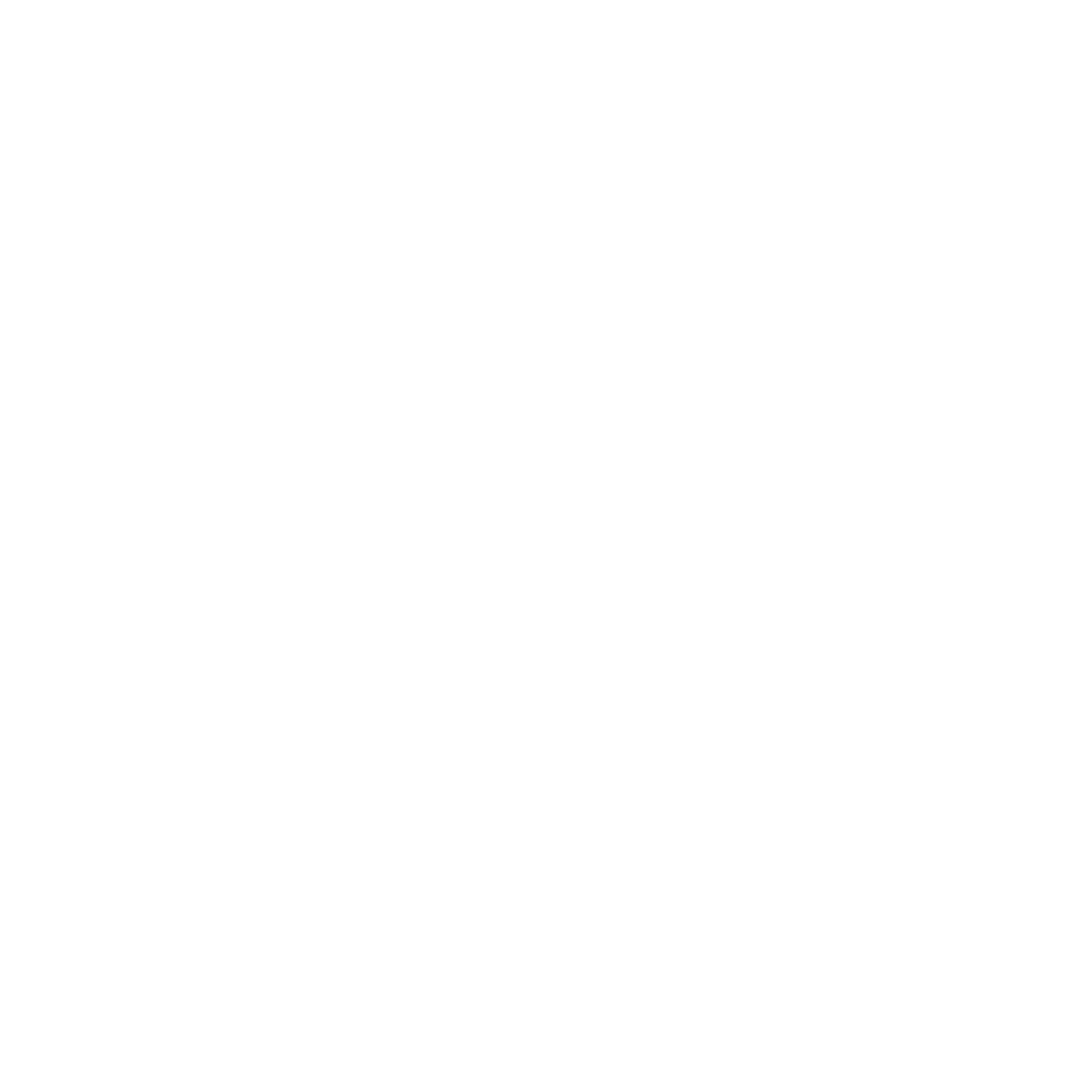 London Diocesan Board for Schools 
www.ldbs.co.uk   020 7932 1100
London Diocesan Board for Schools is a Charitable Company Limited by Guarantee. Company Registration No 198131. Charity Registration No 313000. 
Registered Address: London Diocesan House, 36 Causton Street, London, SW1P 4AU
© Copyright London Diocesan Board for Schools 2023
All rights reserved. No part of these slides may be reproduced, stored in a retrieval system or transmitted in any form or by any other means, electronic or mechanical photocopying, recording or otherwise without the prior written permission of the London Diocesan Board for Schools. These slides may not be lent, resold, hired out or otherwise disposed of by way of trade without the prior consent of the London Diocesan Board for Schools.